Chapter 2
Key concepts:
Continental drift 
Seafloor spreading
Convergent plate boundary
Divergent plate boundary
Transform-fault plate boundary
Why do plates move?
Magnetic anomalies
Pangaea
Which force(s) create earthquakes and volcanoes?
Gravity
Electromagnetism
Nuclear forces
Plate Tectonics
The unifying theory of the Earth sciences
The outer portion of the Earth is made up of about 20 distinct “plates” (~ 100 km thick), or lithosphere which move relative to each other
This motion is what causes earthquakes and makes mountain ranges
Continental Drift
The concept that large-scale horizontal movements of the outer portions of the Earth are responsible for the major topographical features such as mountains and ocean basins.
Proposed by Alfred Wegner in 1912 based on his observation of drifting sheets of ice.
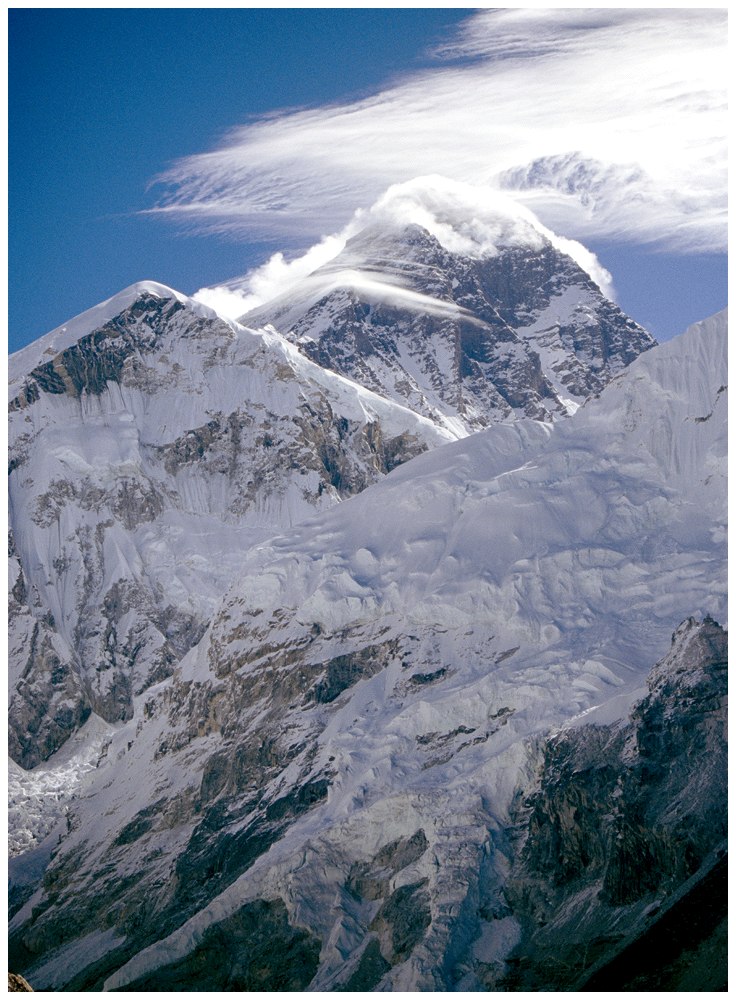 The topography of Mars by NASA and Venus from tes.asu.edu/images/SOL_SYST/VENUS/venus_topography.gif
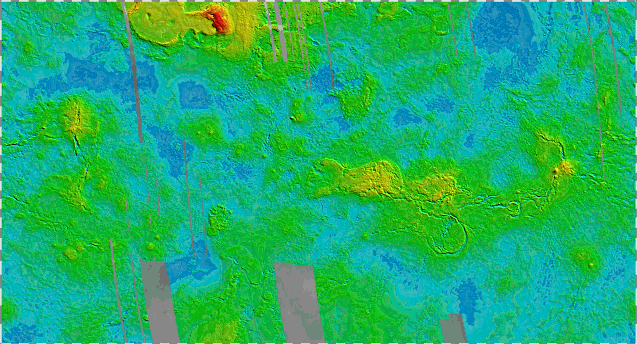 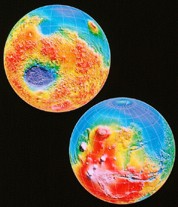 Venus
Mars
Moon topography (FROM http://www.ep.sci.hokudai.ac.jp/~mosir/work/2002/kamokata/lecture/moon/moon_html/moon_exploer/images/Topography.jpg
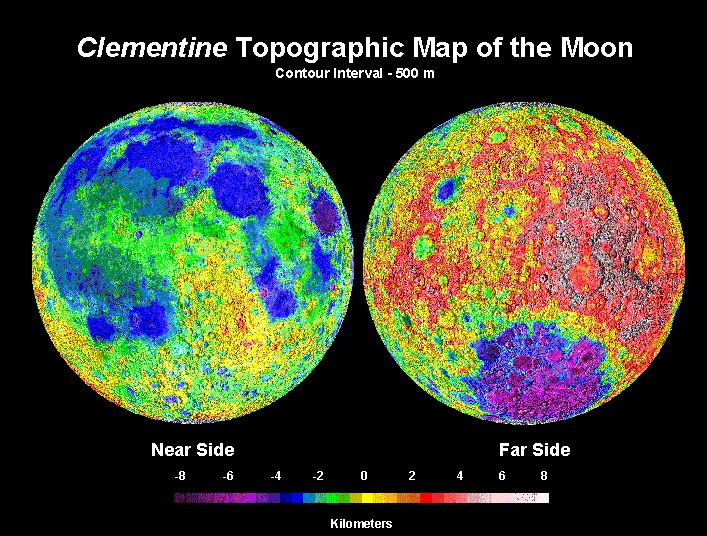 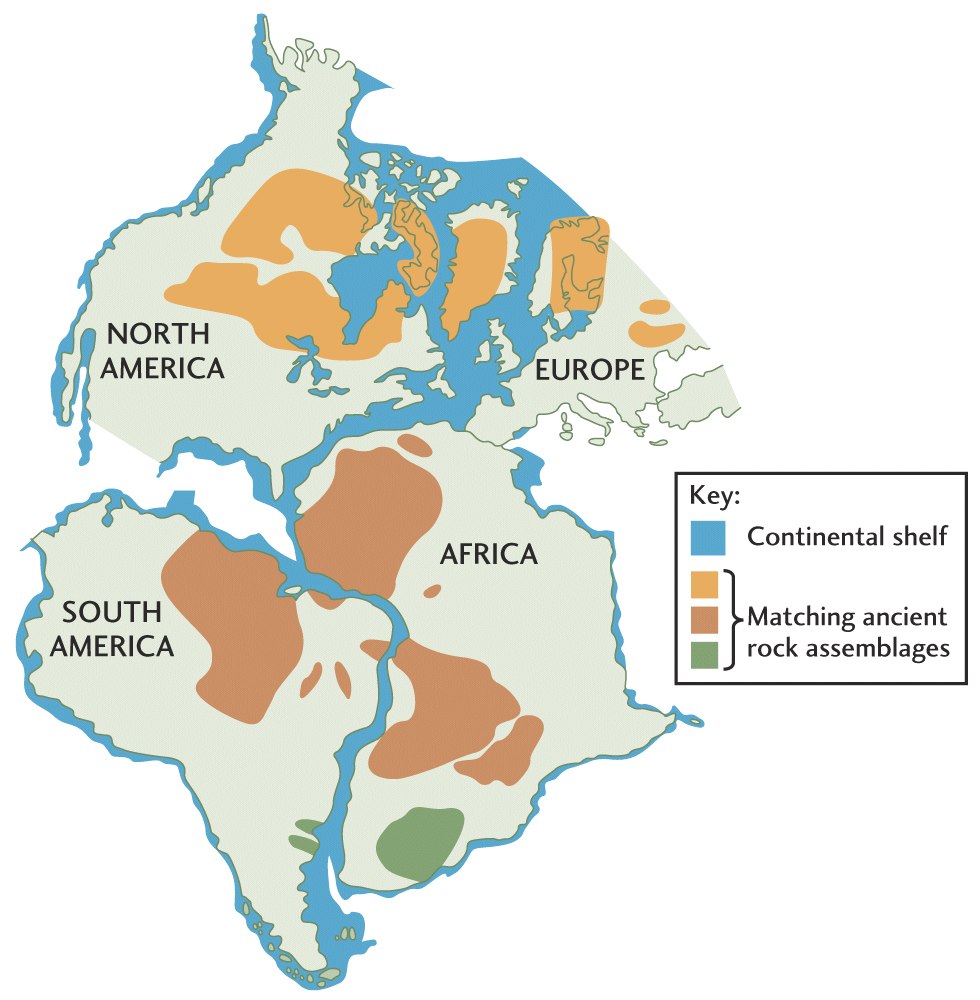 Geographic Fit of
the Continents
One of the first pieces
of evidence used to
argue for
continental
drift
Suggested that all continents were once together in a single supercontinent called Pangea
Fig. 2.1
Geology and Paleontology Matches on Opposite Sides of the Atlantic
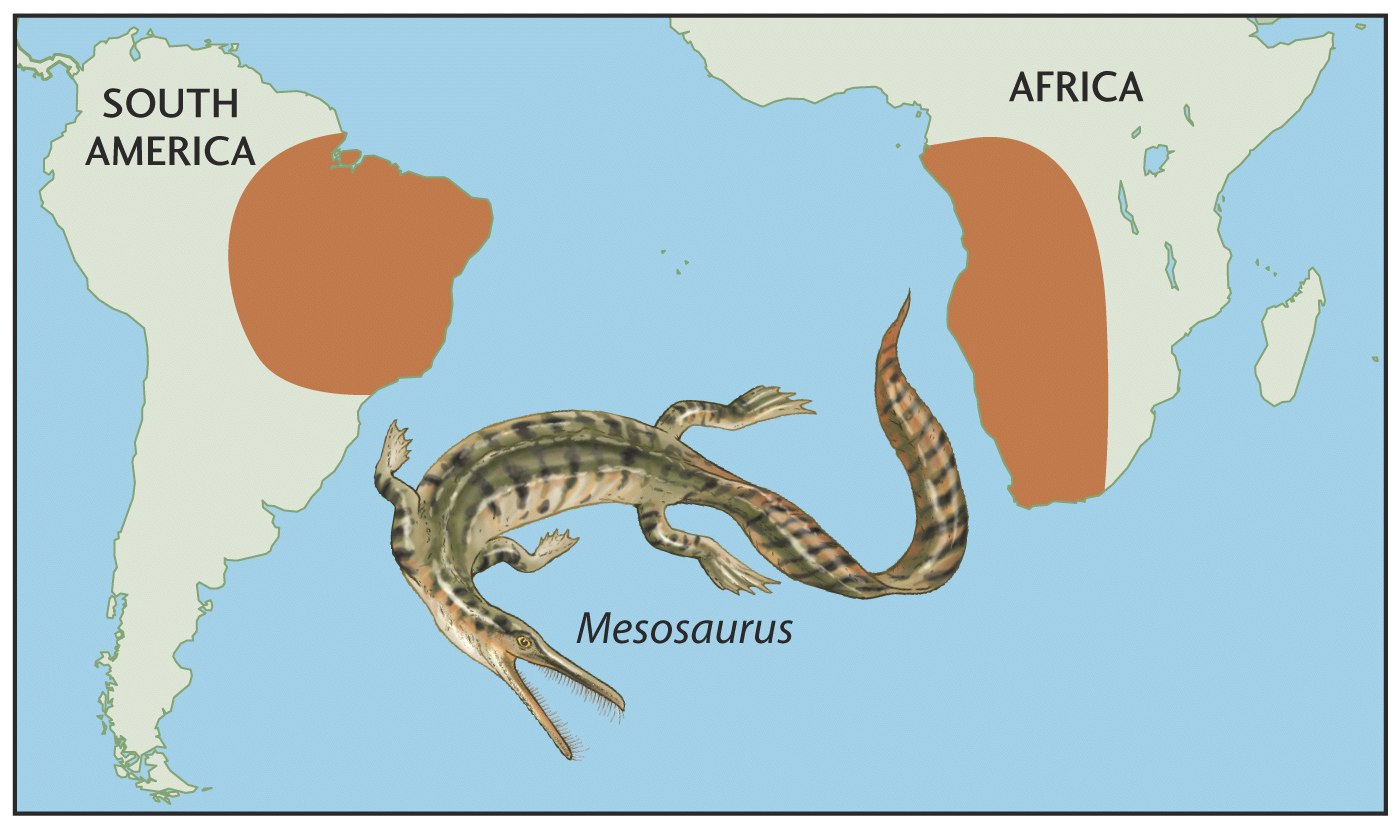 Fig. 2.2
The Rejection and Acceptance of Continental Drift
Rejected by most geologists.
New data after WWII led to the “plate tectonic revolution” in 1960’s.
Now embraced by essentially everybody.
Today’s geology textbooks radically different than those 40 years ago.
Plate Tectonics
Integrates evidence from many branches of science
First suggested based on evidence from geology and paleontology
Fully embraced after evidence from geophysics
Plate Tectonics Predicts Location of Earthquakes and Volcanoes
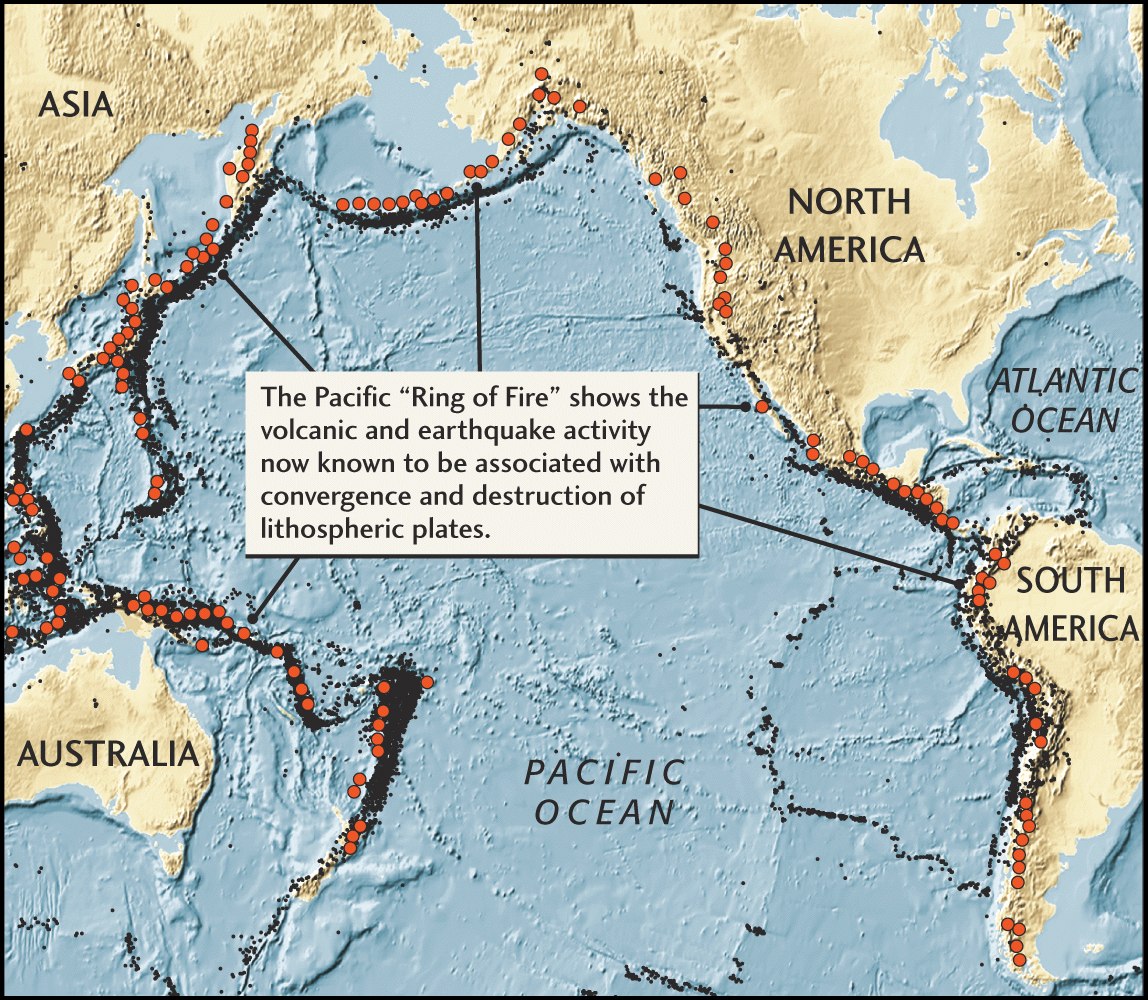 Fig. 2.4
Evidence for Plate Tectonics Came from the Seafloor
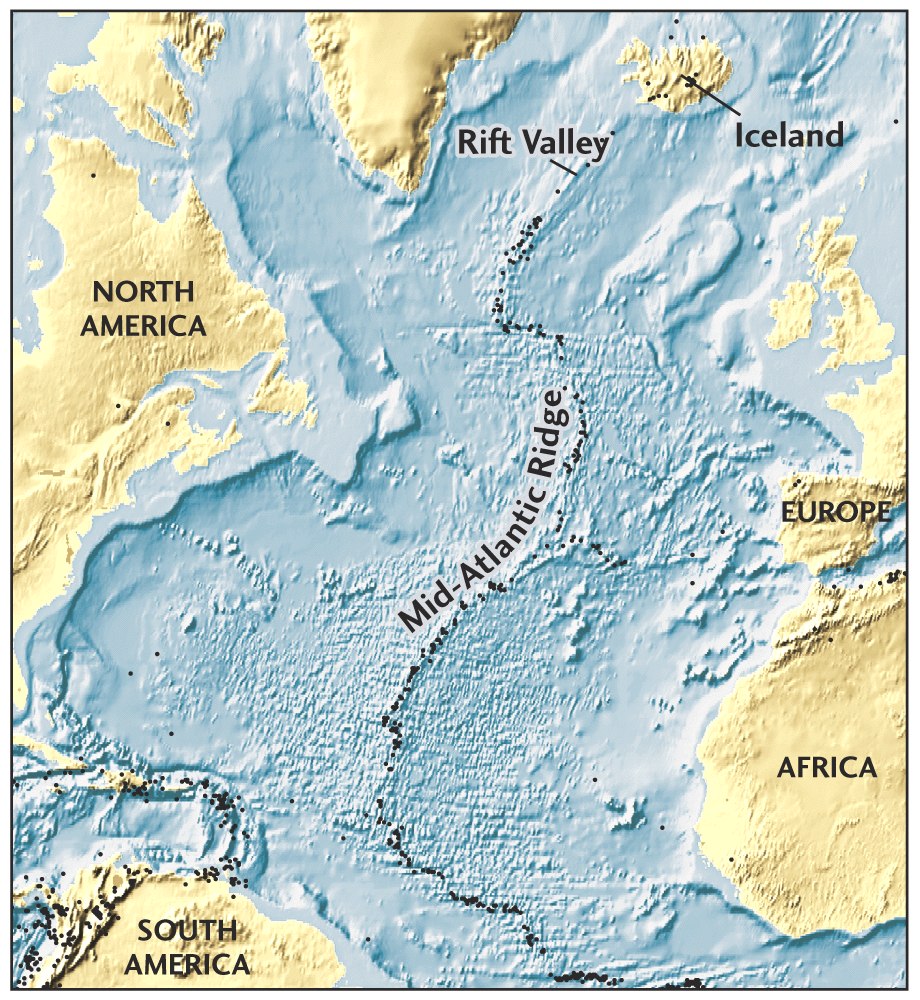 bathymetry
age of ocean crust
magnetic data
Fig. 2.3
A Mosaic of Plates
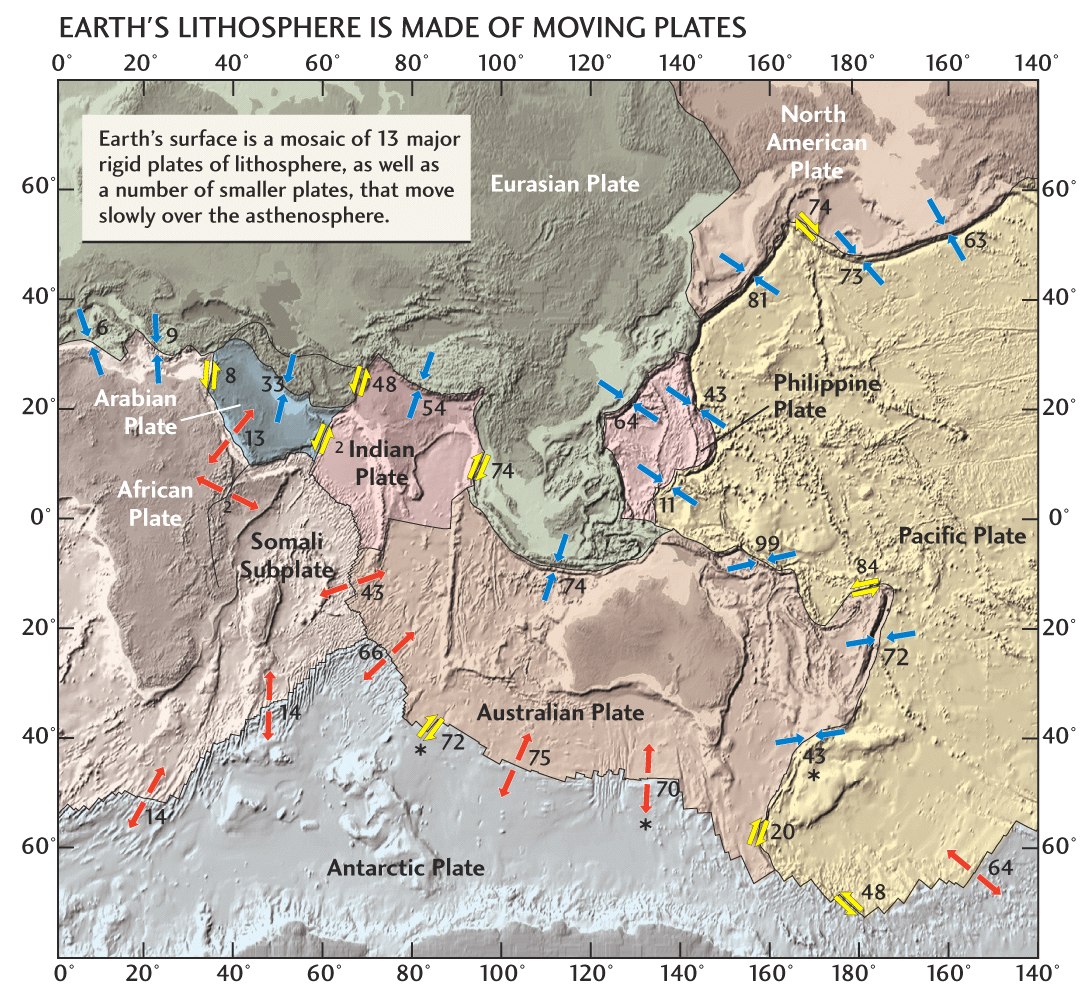 Fig. 2.5
Modern Plate Motions
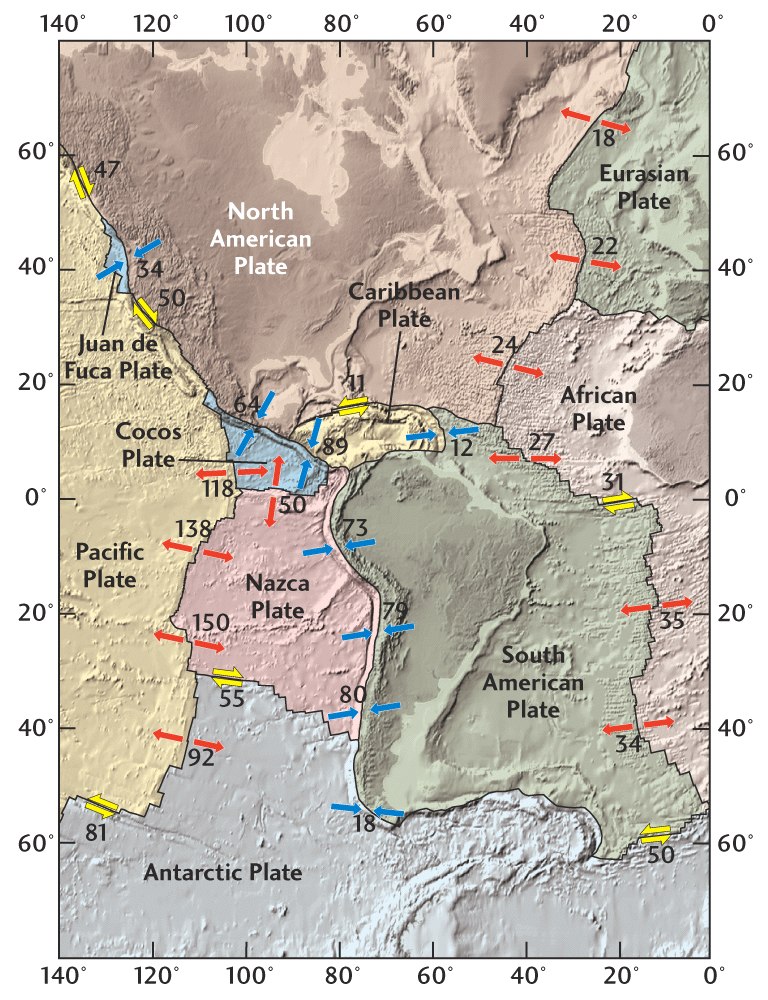 geology
 GPS measurements
 magnetic data
mm/year
Fig. 2.5
Driving Mechanism of Plate Tectonics
GRAVITY
Convection may have overturned asthenosphere 4–6 times.
Driving Mechanism of Plate Tectonics
GRAVITY-- cooling lithosphere thickens with age and slides under its own weight down the top of the asthenosphere
Convection may have overturned asthenosphere 4–6 times.
Key parts of Plate Tectonics
Lithosphere or rigid lid that holds both crust and cold mantle together as one solid block (0-100km)
asthenoshphere or plastic,ductile, layer also within the mantle (100km depth to 300 km depth??)
Two Models of Mantle 
Convection
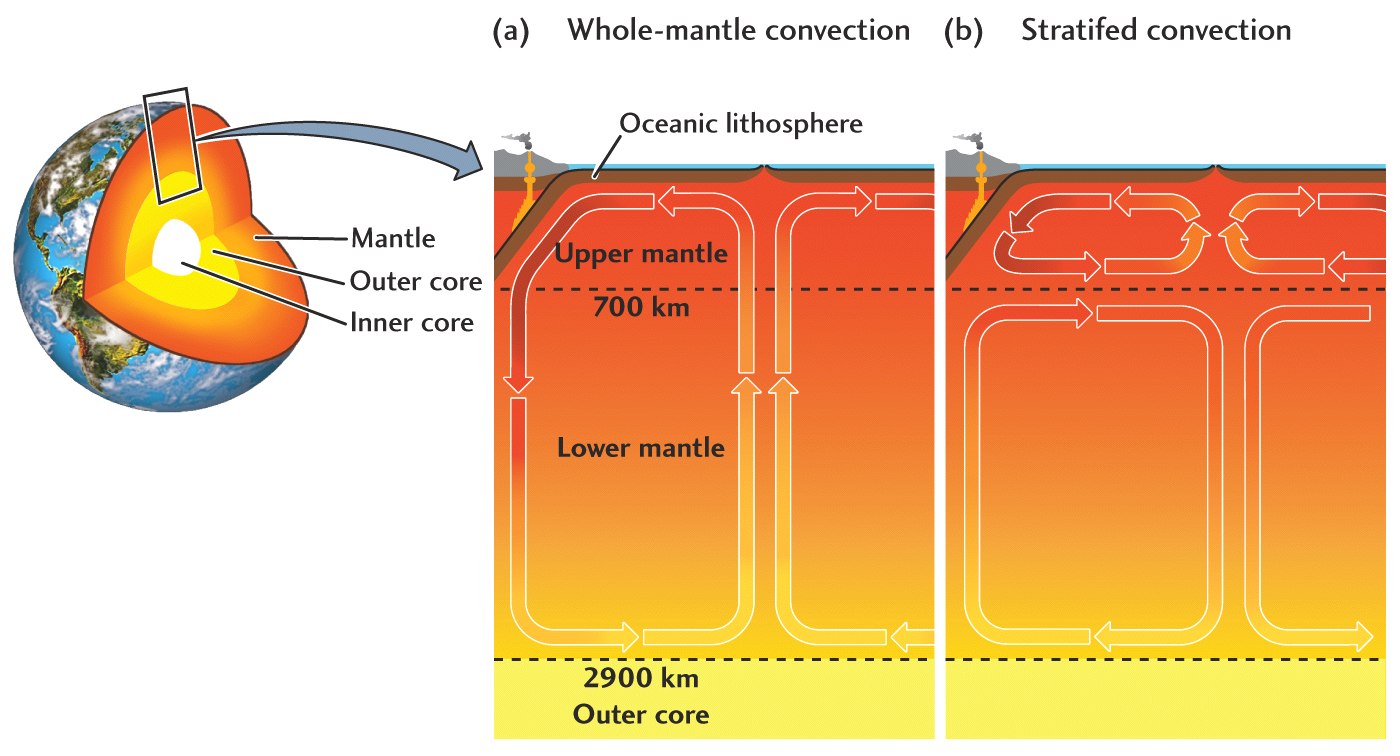 Fig. 2.17
Divergent Plate Boundary
Usually start within continents—
grows to become ocean basin
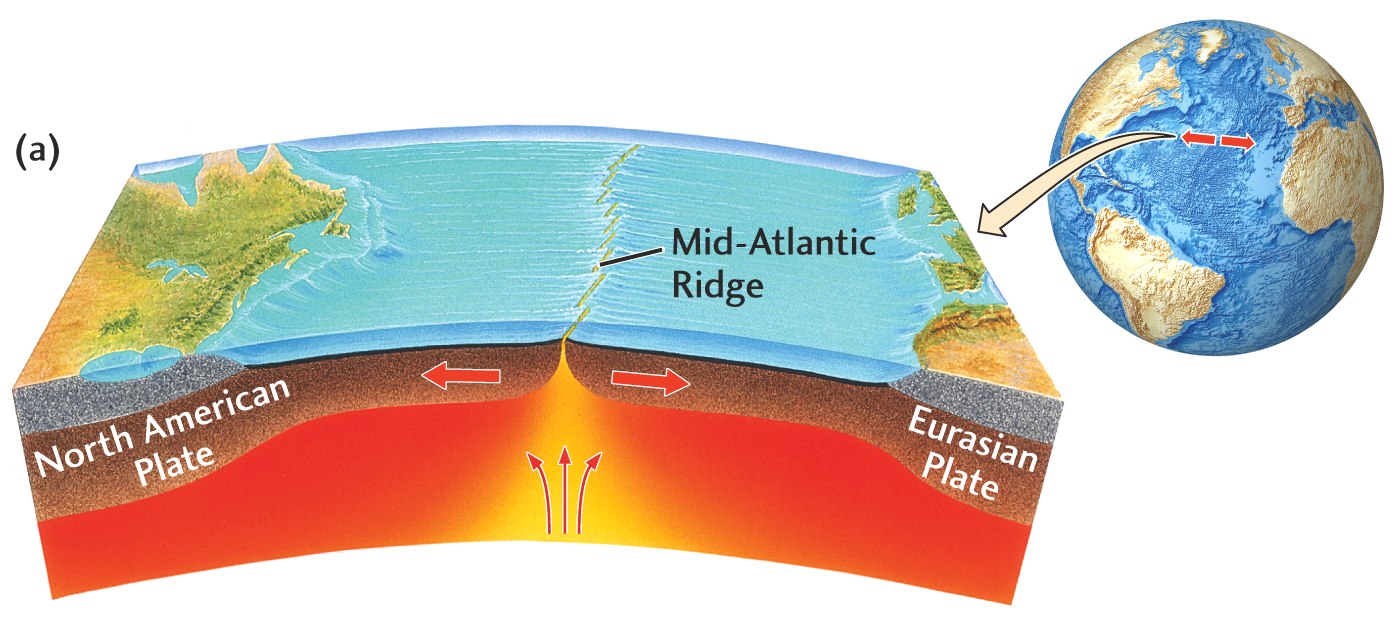 Fig. 2.6
Compositional subdivisions of the earth
Crust 
10-70 km
 thick
cont. granite
2.7 g/cc
oceanic- basaltic
>2.8 g/cc
Mantle
peridotite
>3 g/cc
down to 2900 km depth
mantle
Mechanical subdivisions of the upper earth
lithosphere
RIGID
asthenosphere
DUCTILE
Comparison of views earthstructure
lithosphere
RIGID
crust
asthenosphere
DUCTILE
mantle
Mantle
Plates
Group of rocks all moving in the same direction
Can have both oceanic and continental crust or just one kind.
Ridge Push and Trench Pull
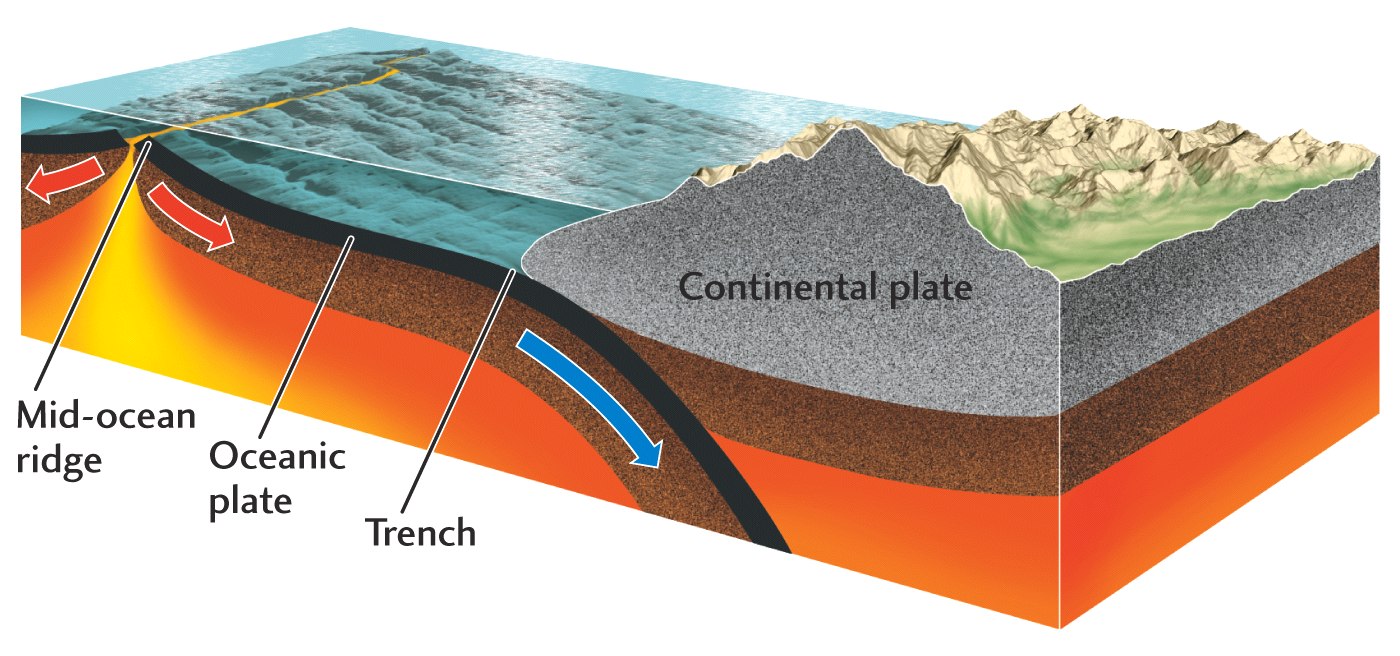 Fig. 2.16
The Seafloor as a MagneticTape Recorder
During and after WWII, it was noticed that the magnetic field near the ocean floor exhibited significant variation. 
Subsequent analysis shows that the changes in the rocks reflect changes in the Earth’s magnetic field over time.
The Seafloor as a MagneticTape Recorder
When certain magnetic minerals cool below their Curie temperature of 573 degrees the magnetic domains in these minerals “freeze” in the direction of the current earth’s magnetic field until the sample is weathered away or reheated in the lab or by natural burial.
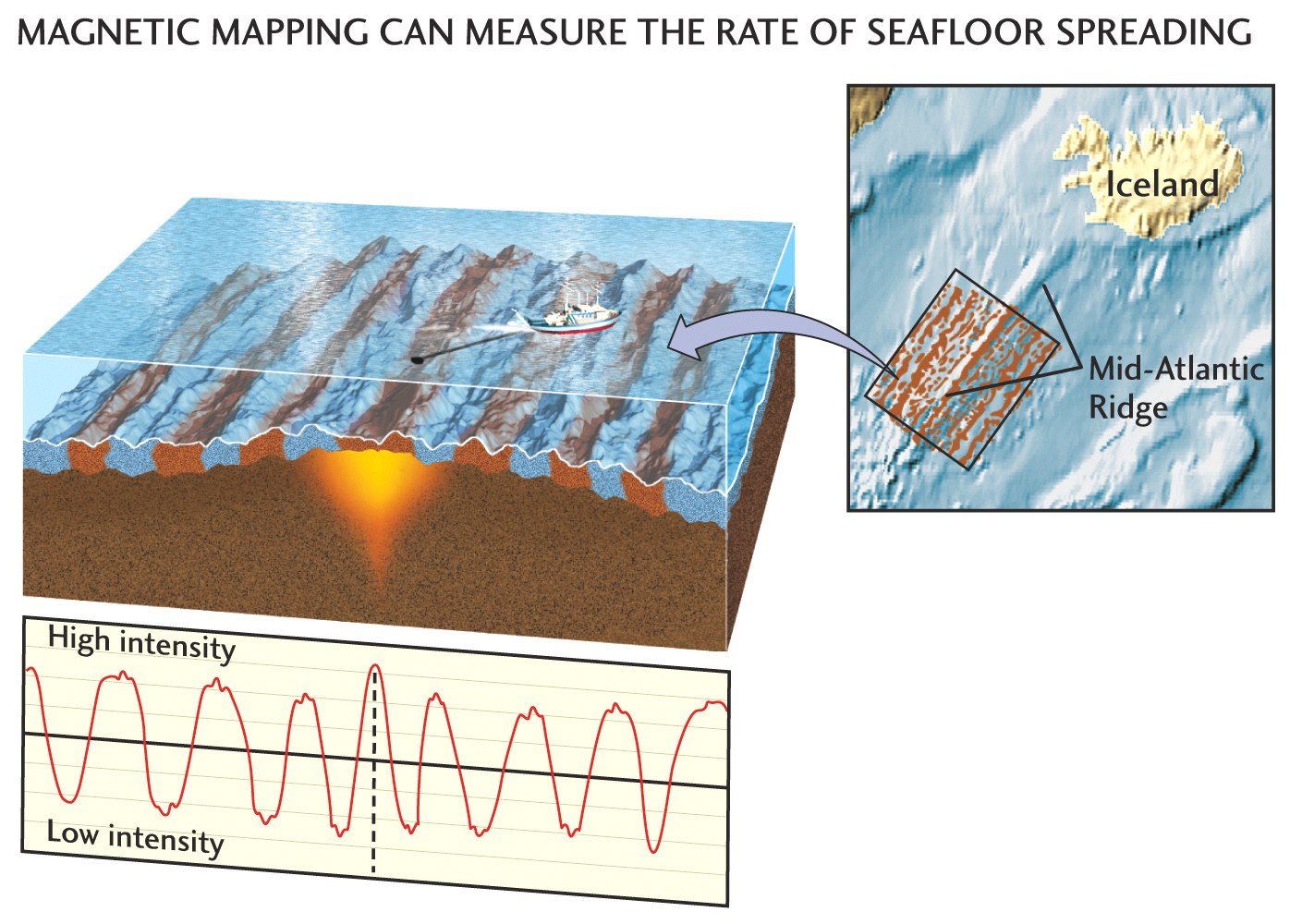 Fig. 2.11
Magnetic Reversals in a 
Single Volcano
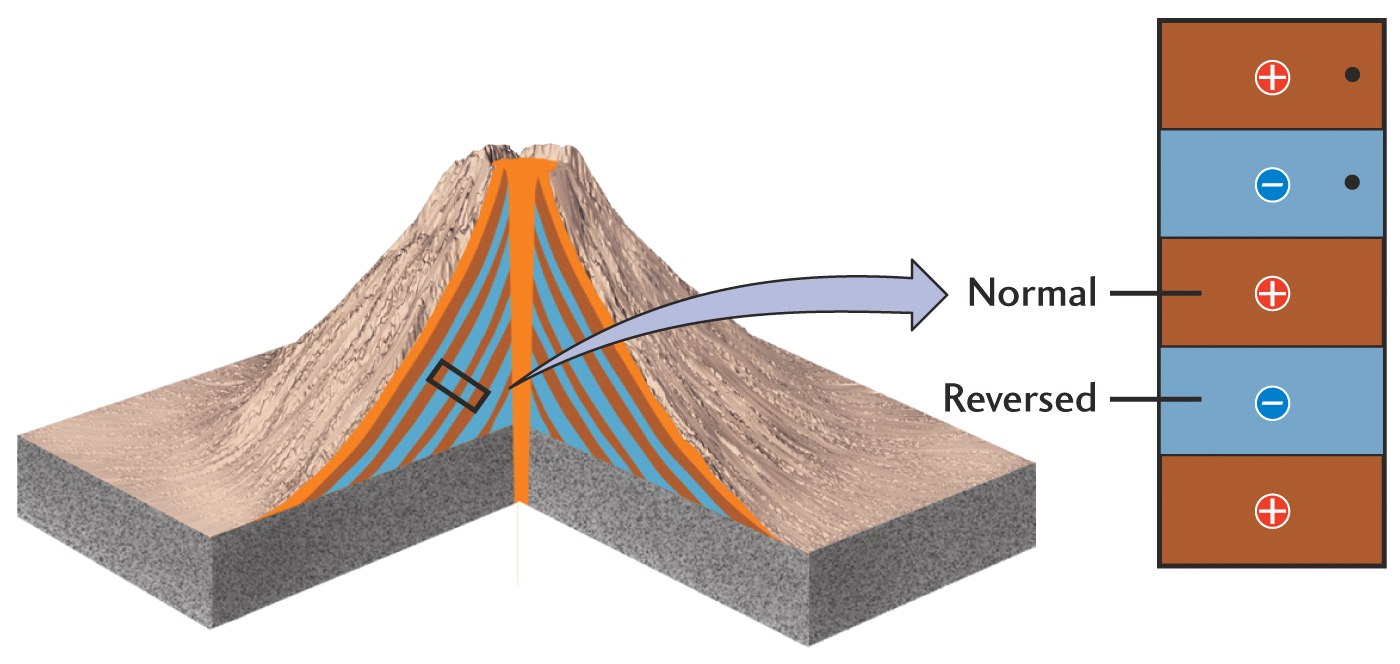 Fig. 2.11
The Magnetic Record
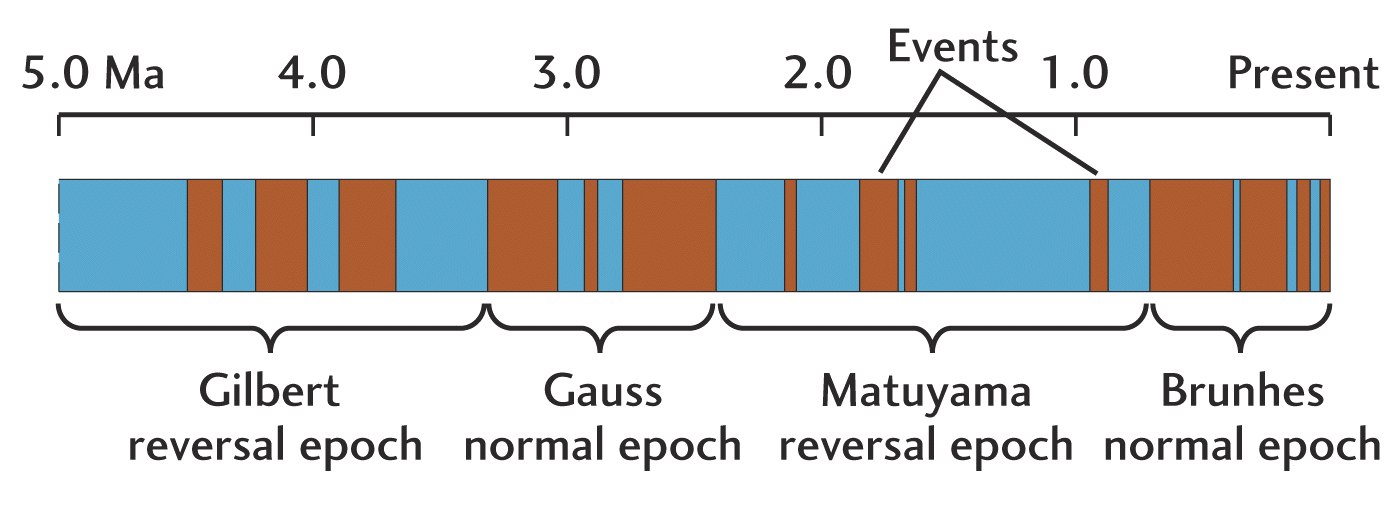 Fig. 2.11
Magnetic Reversals at Mid-ocean Ridges
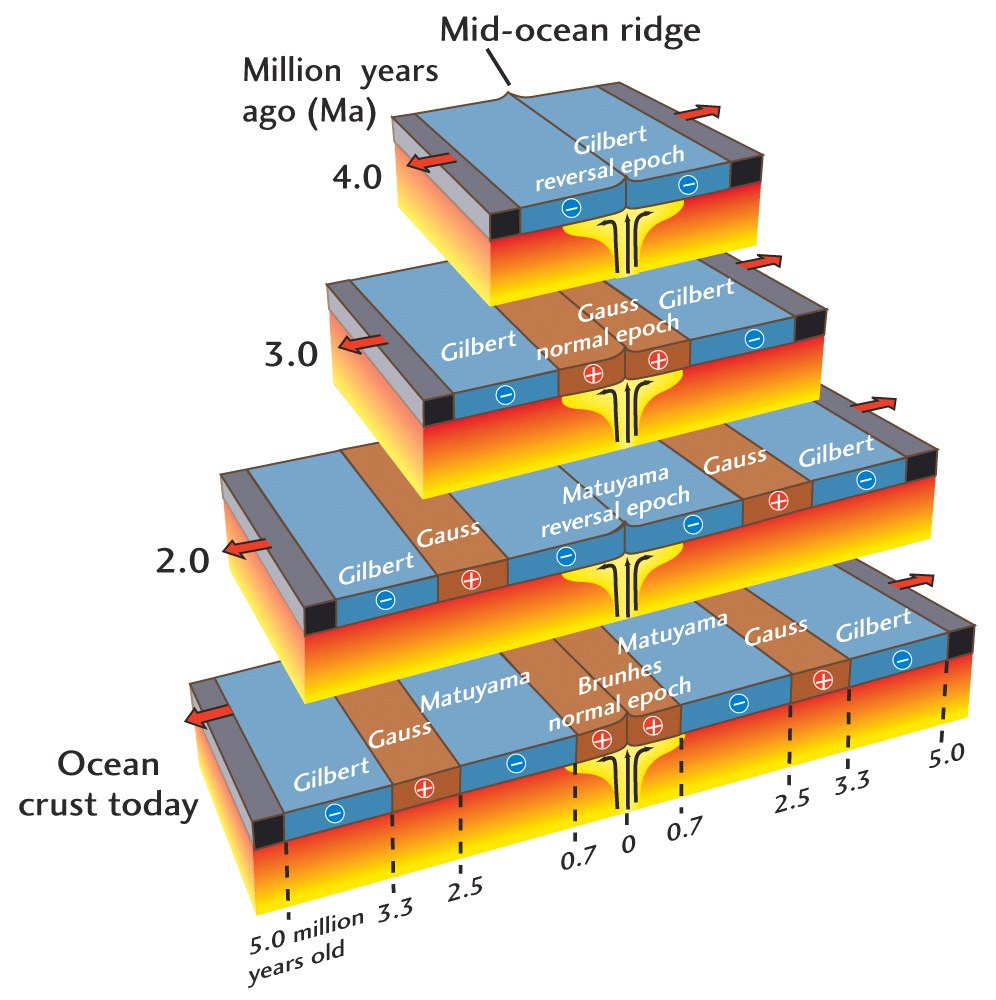 Fig. 2.11
Magnetic Age of the Oceans
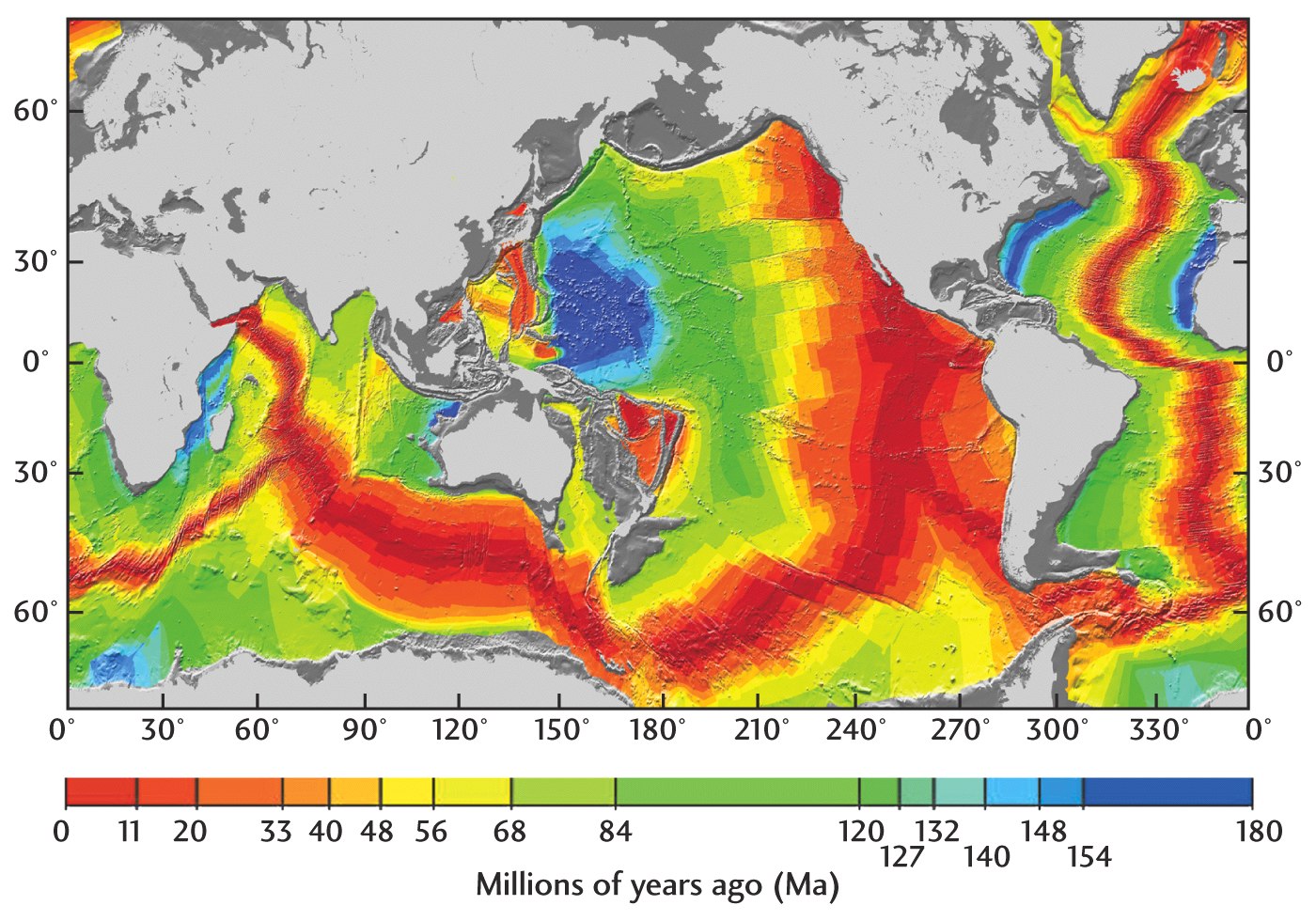 Fig. 2.14
Three Types of Plate Boundaries
Divergent
Convergent
Transform
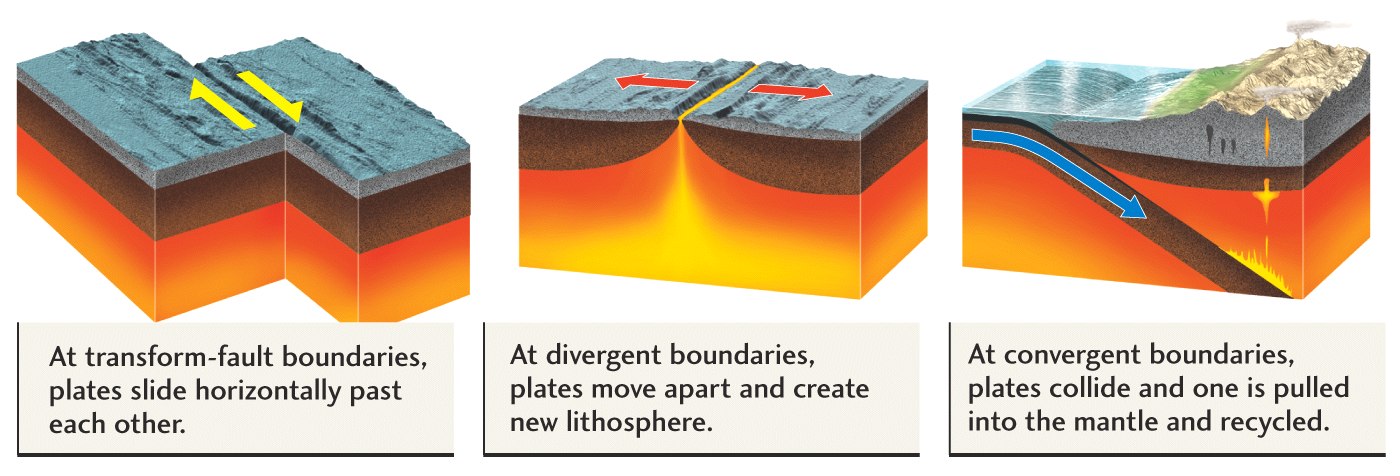 Fig. 2.5
Divergent Plate Boundary
Usually start within cotinents—
grows to become ocean basin
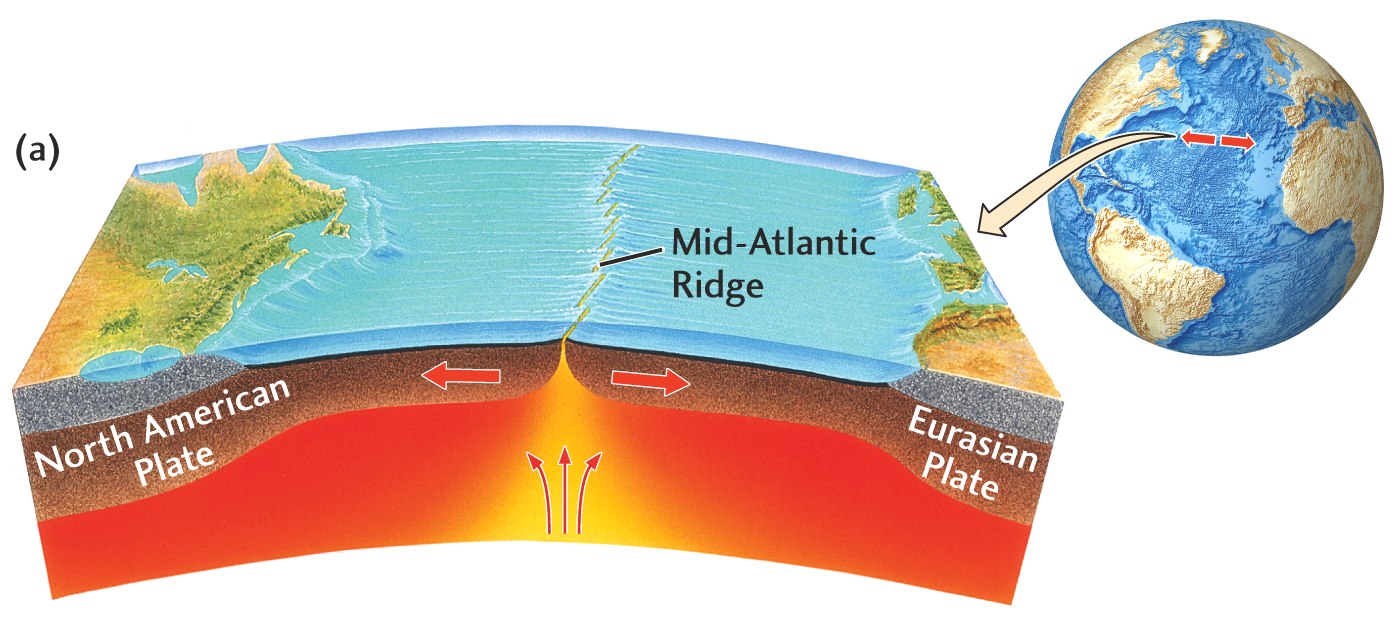 Fig. 2.6
Divergent Plate Boundary
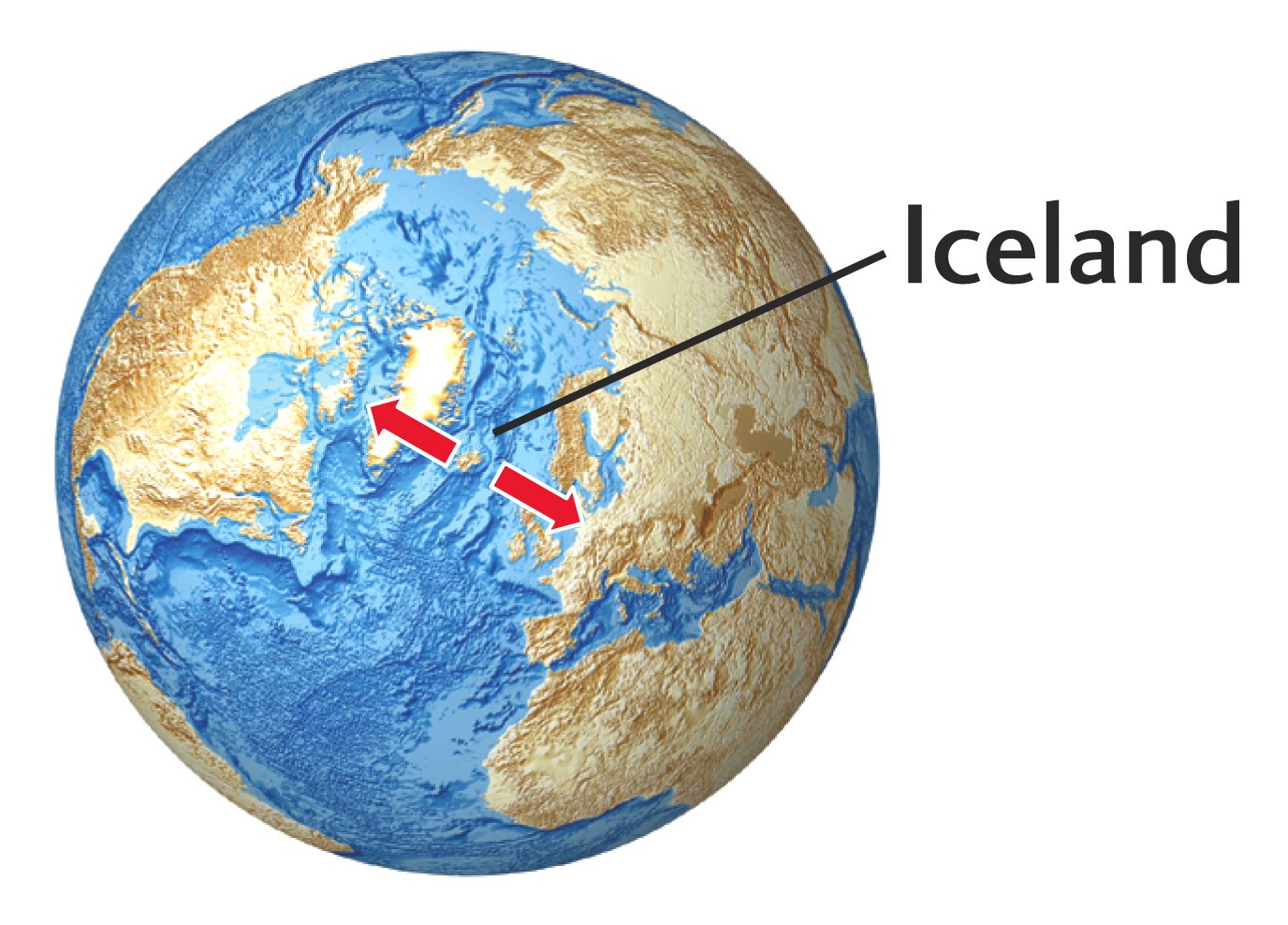 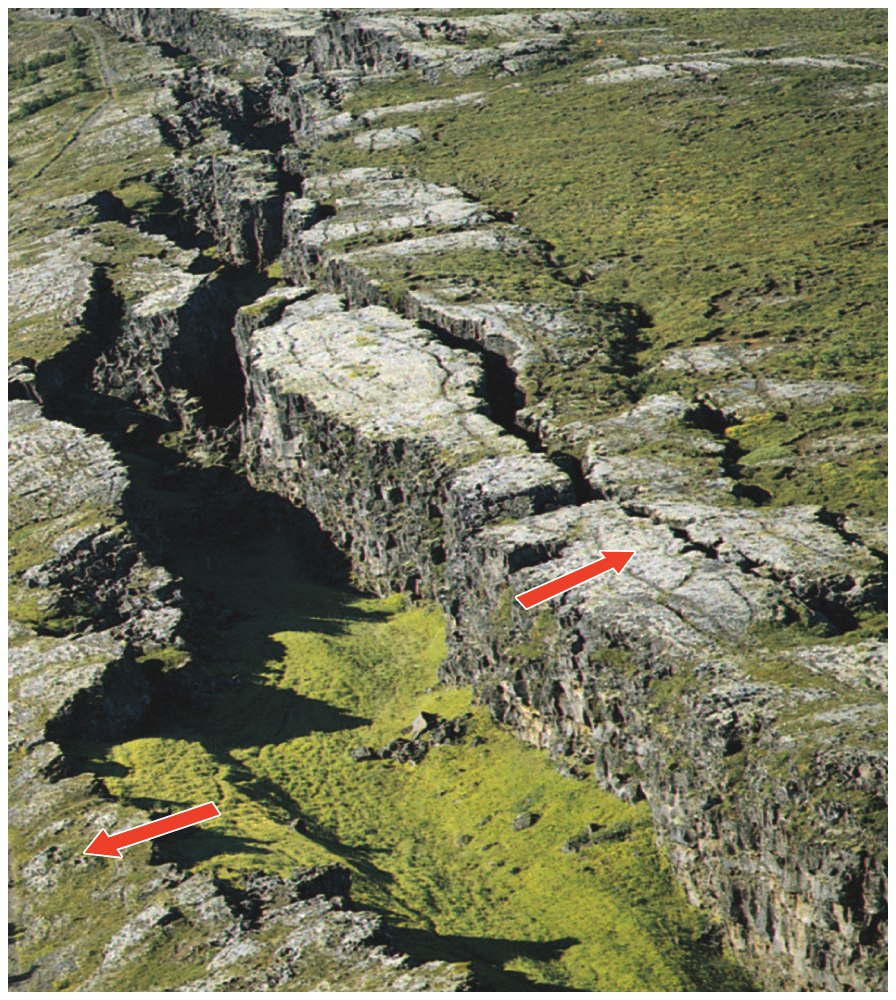 Fig. 2.7
Continental Rifts
• East Africa, Rio Grande rift
• Beginning of ocean formation although it may not get that far
• Rifting often begins at a triple junction (two spreading centers get together to form ocean basin, one left behind).
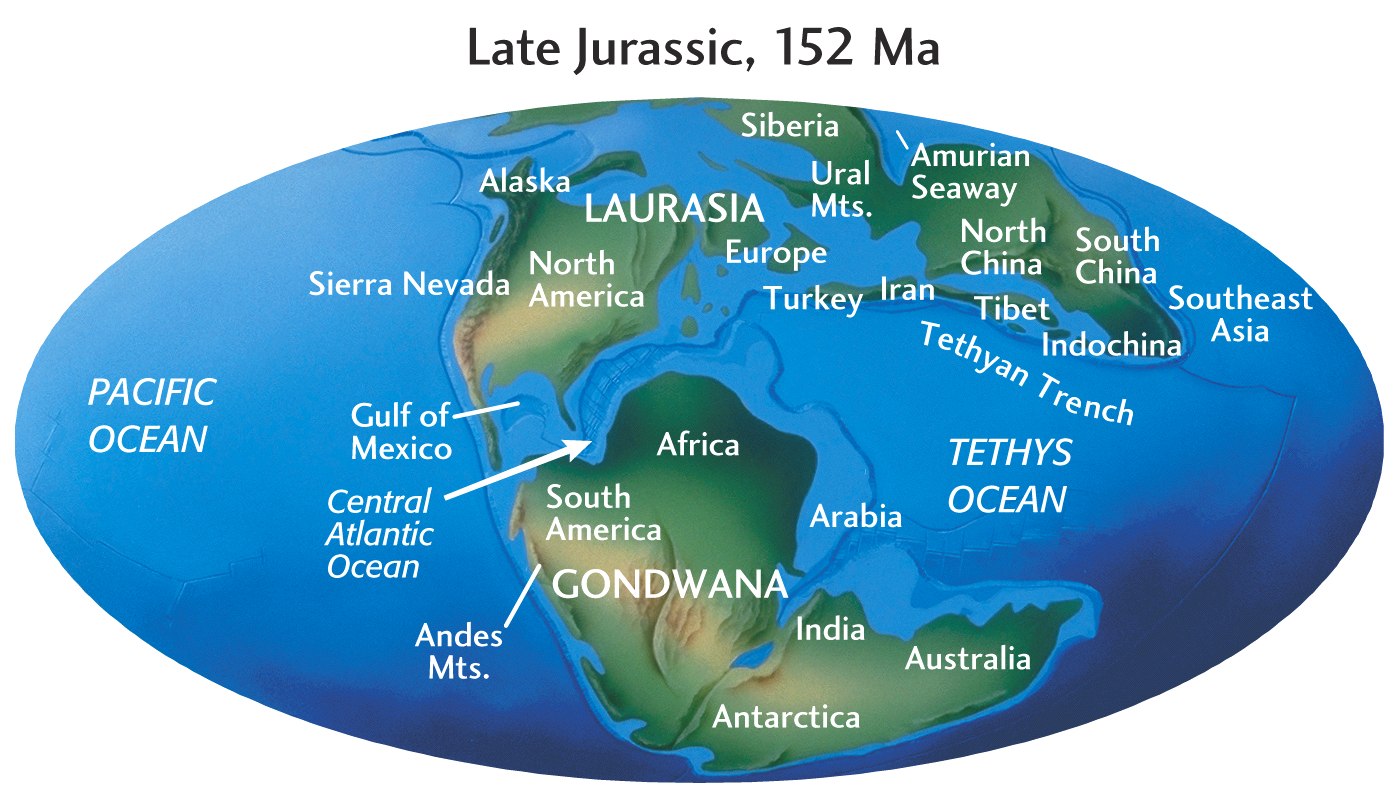 Fig. 2.15
Divergent Plate Boundary
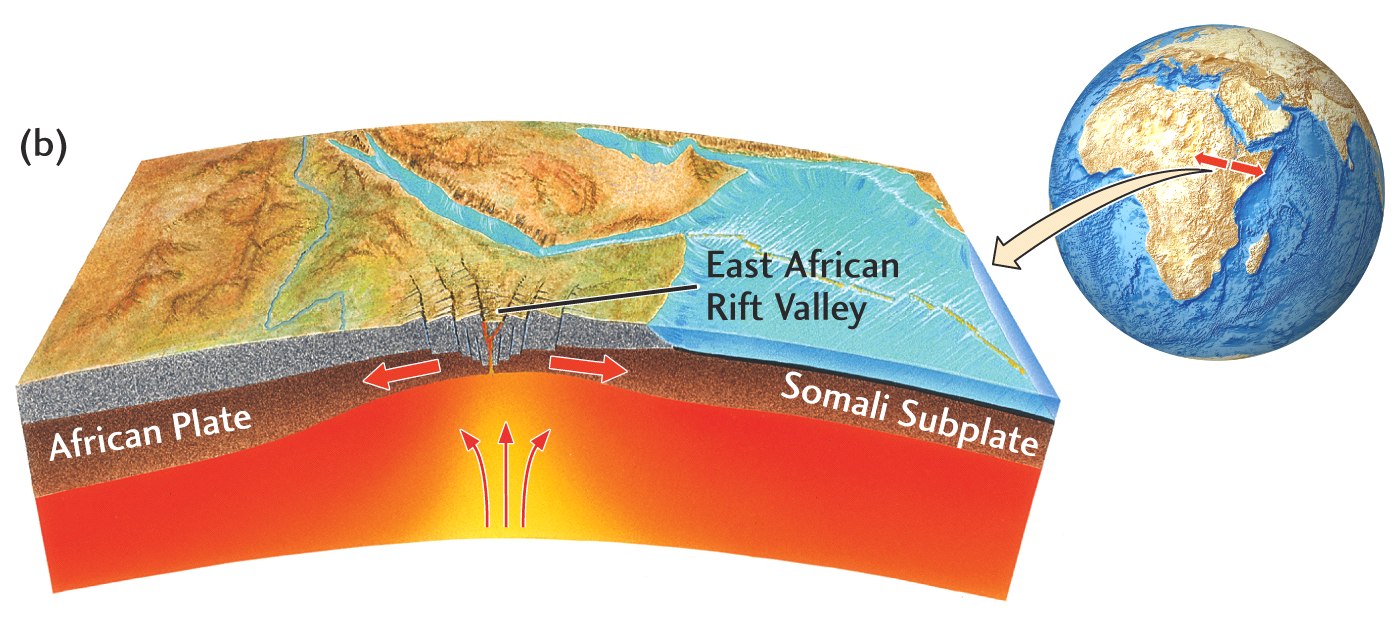 Fig. 2.6
Divergent Plate Boundaries
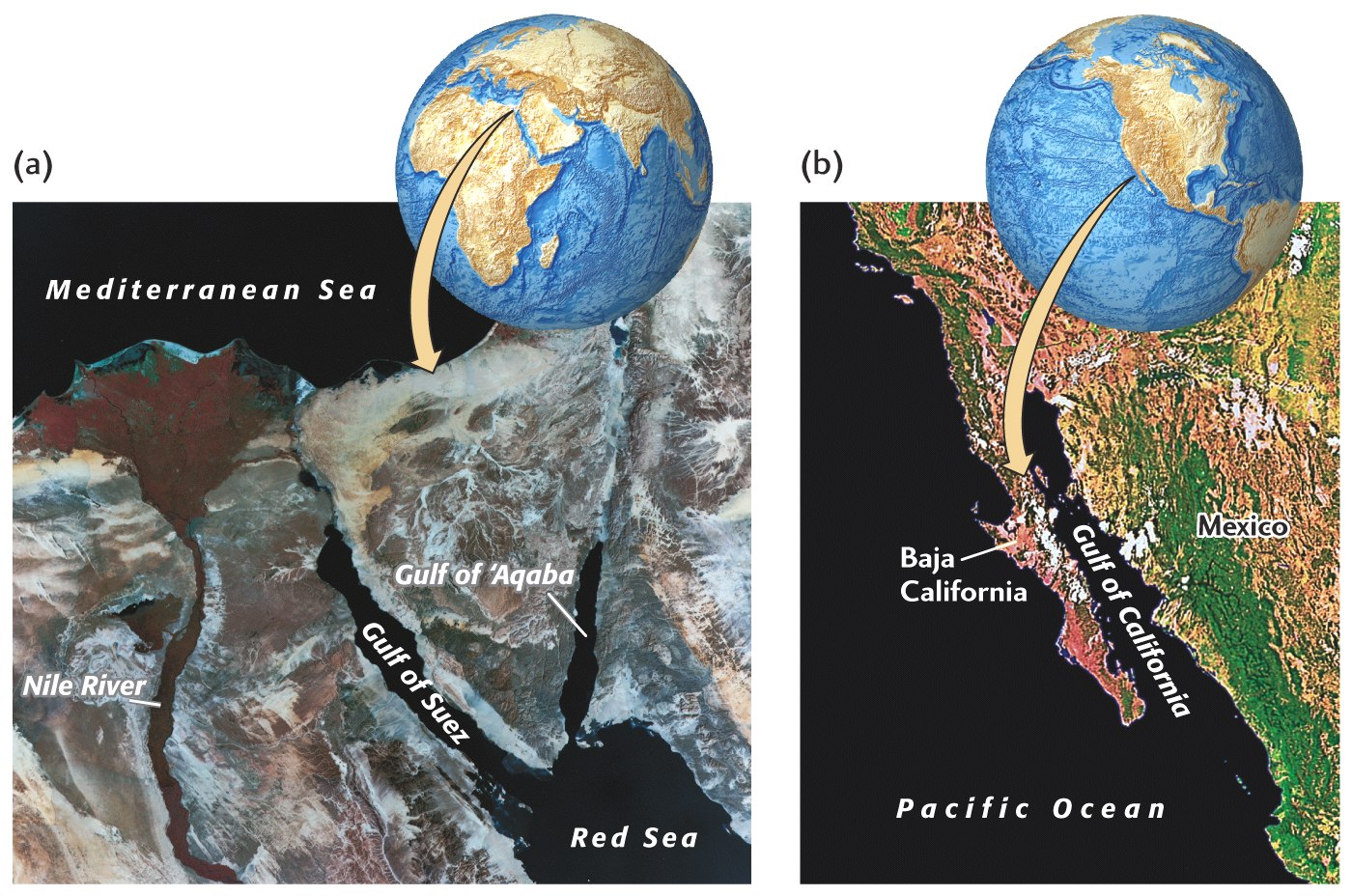 Fig. 2.8
Convergent Boundaries
Relative densities are important:
continental crust 2.7 g/cm3
oceanic crust 2.8 g/cm3
mantle 3.3 g/cm3
Is the Earth Expanding?
New crust created at Mid-ocean ridge—old crust destroyed (recycled) at subduction zones 
The Earth is maintaining a constant diameter.
Convergent Boundaries
Three types:
ocean–ocean           Japan
ocean–continent       Andes(South America)
continent–continent   Himalayas
Ocean–Ocean
Island arcs:  
• Tectonic belts of high seismicity
• High heat flow arc of active volcanoes 
• Bordered by a submarine trench
Tectonics Predicts Location of Earthquakes and Volcanoes
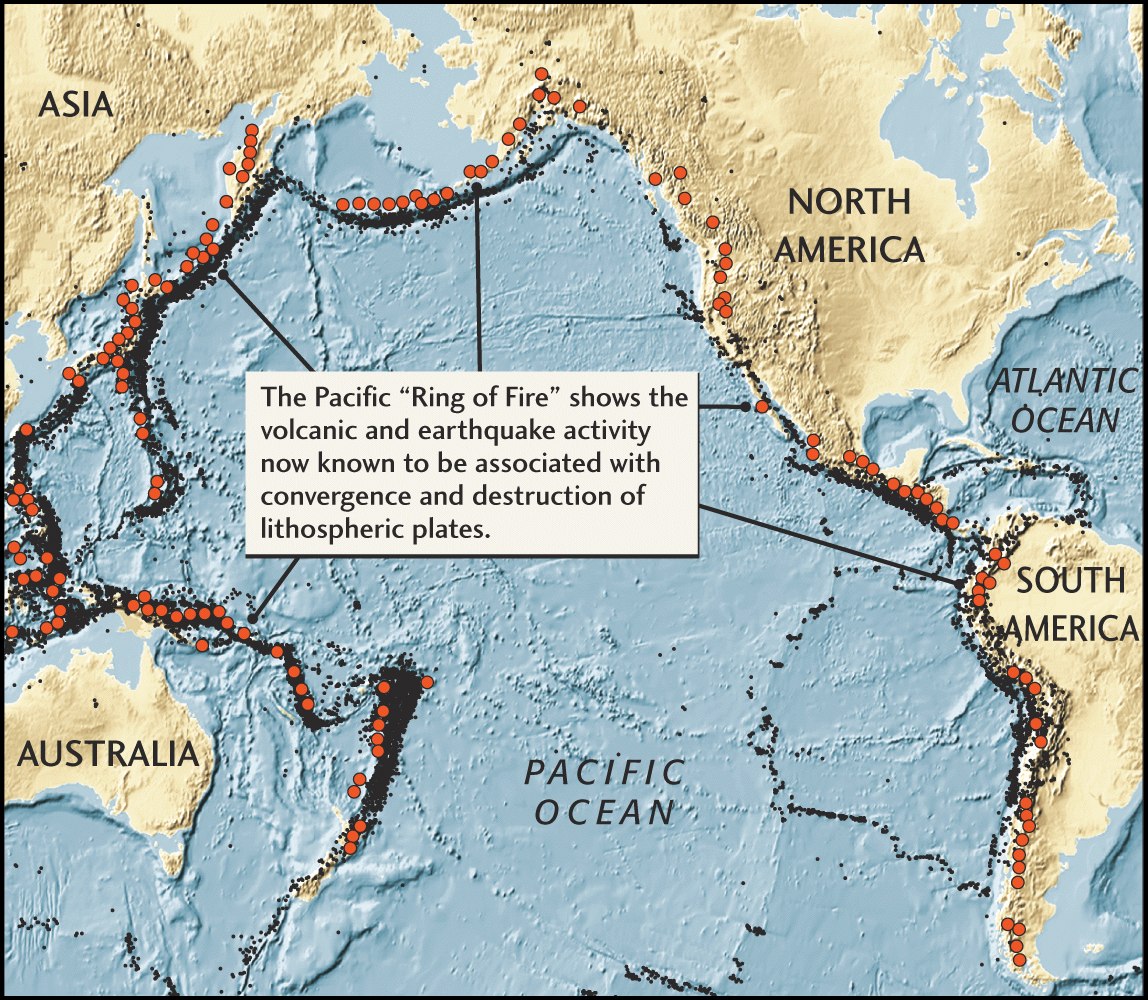 Fig. 2.4
Marianas Islands-Challenger Deep/Marianas Trench (10,924 m or ~ 7miles)
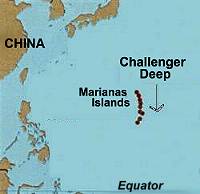 http://www.geocities.com/thesciencefiles/marianas/marianaspic2.JPG
Convergent plate boundary
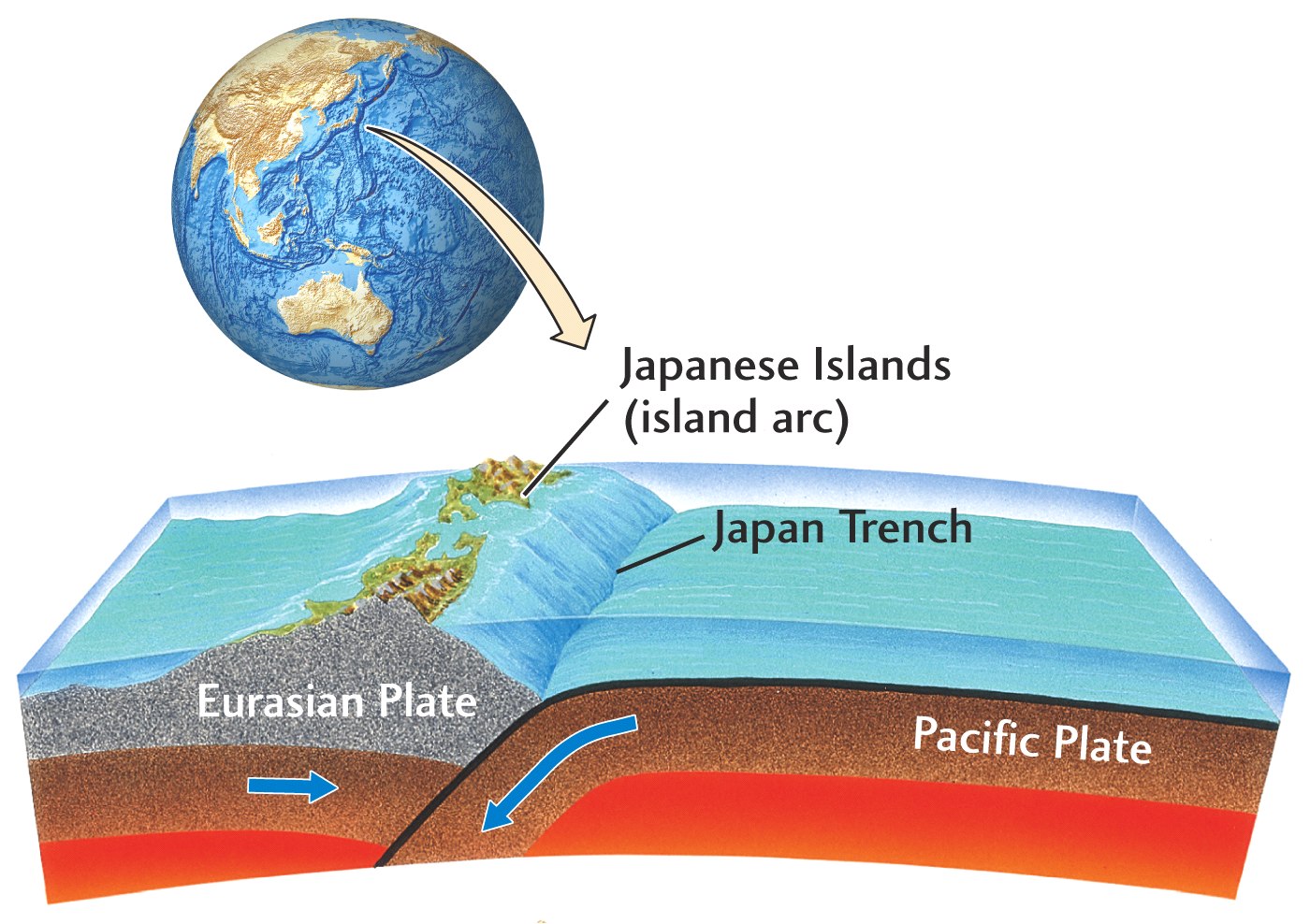 Fig. 2.9
Ocean–Continent
Continental arcs:
 • Active volcanoes 
• Often accompanied by compression of upper crust
Convergent Plate Boundary
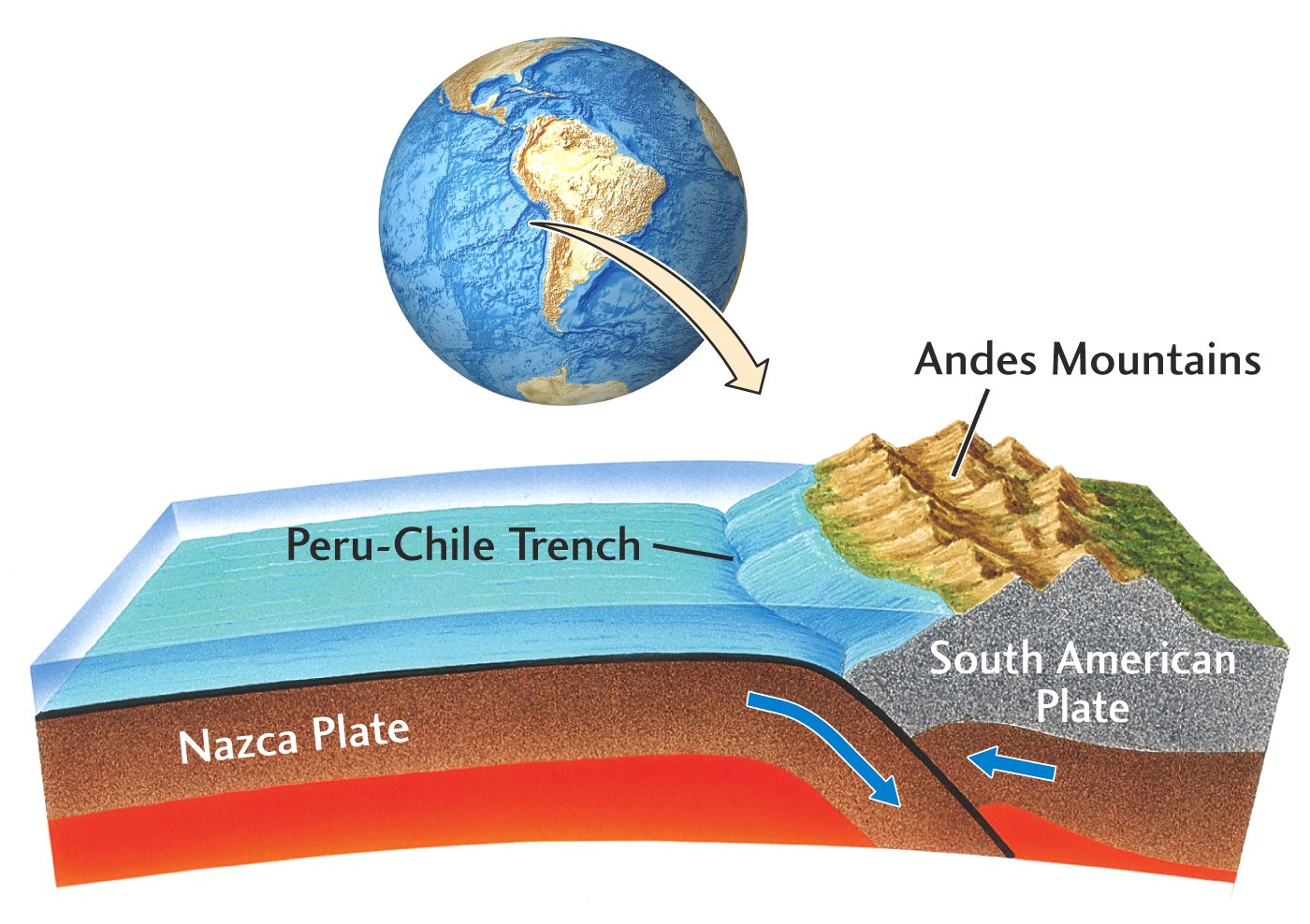 Fig. 2.9
Continent–Continent
In ocean–continent boundaries, collision convergence is taken up by subduction 
In continent–continent boundaries, convergence is accommodated by deformation of the crust without subduction (both plates are too buoyant to be subducted)
Transform Plate Boundary
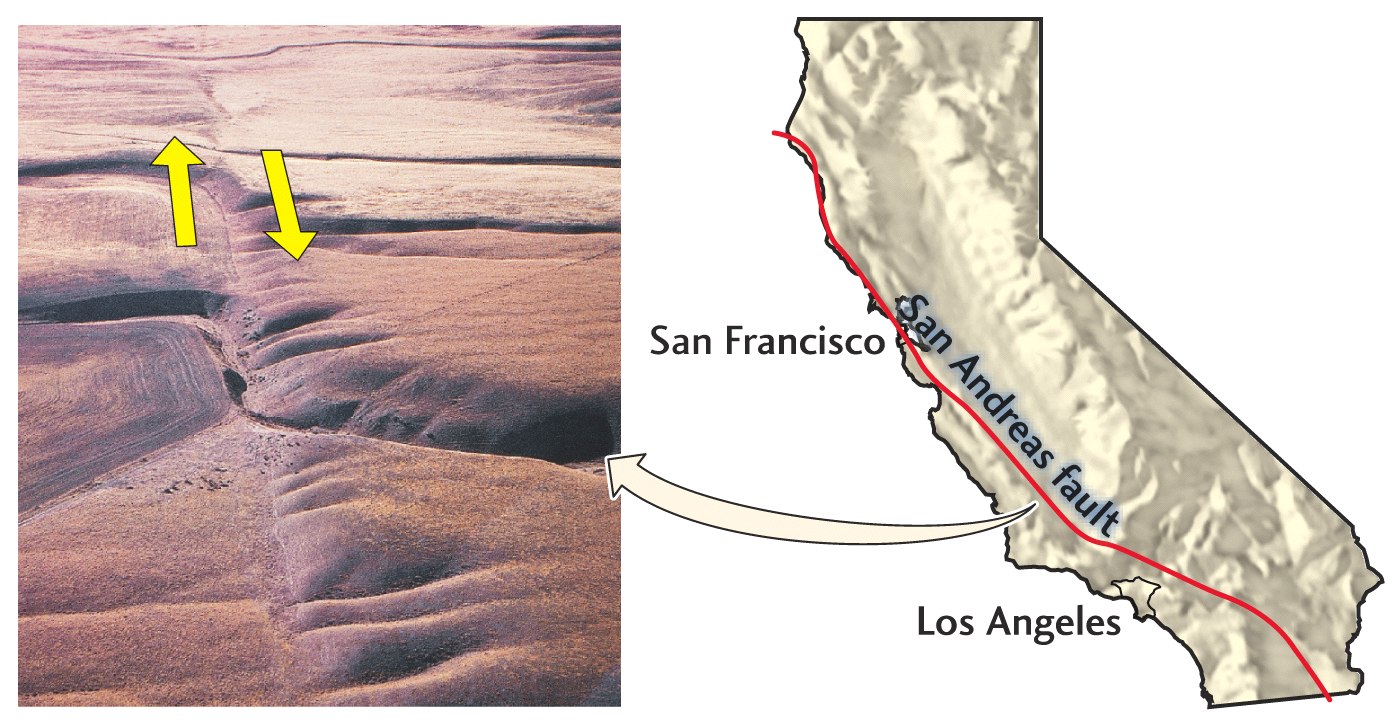 Fig. 2.10
Hot-spot Volcanism
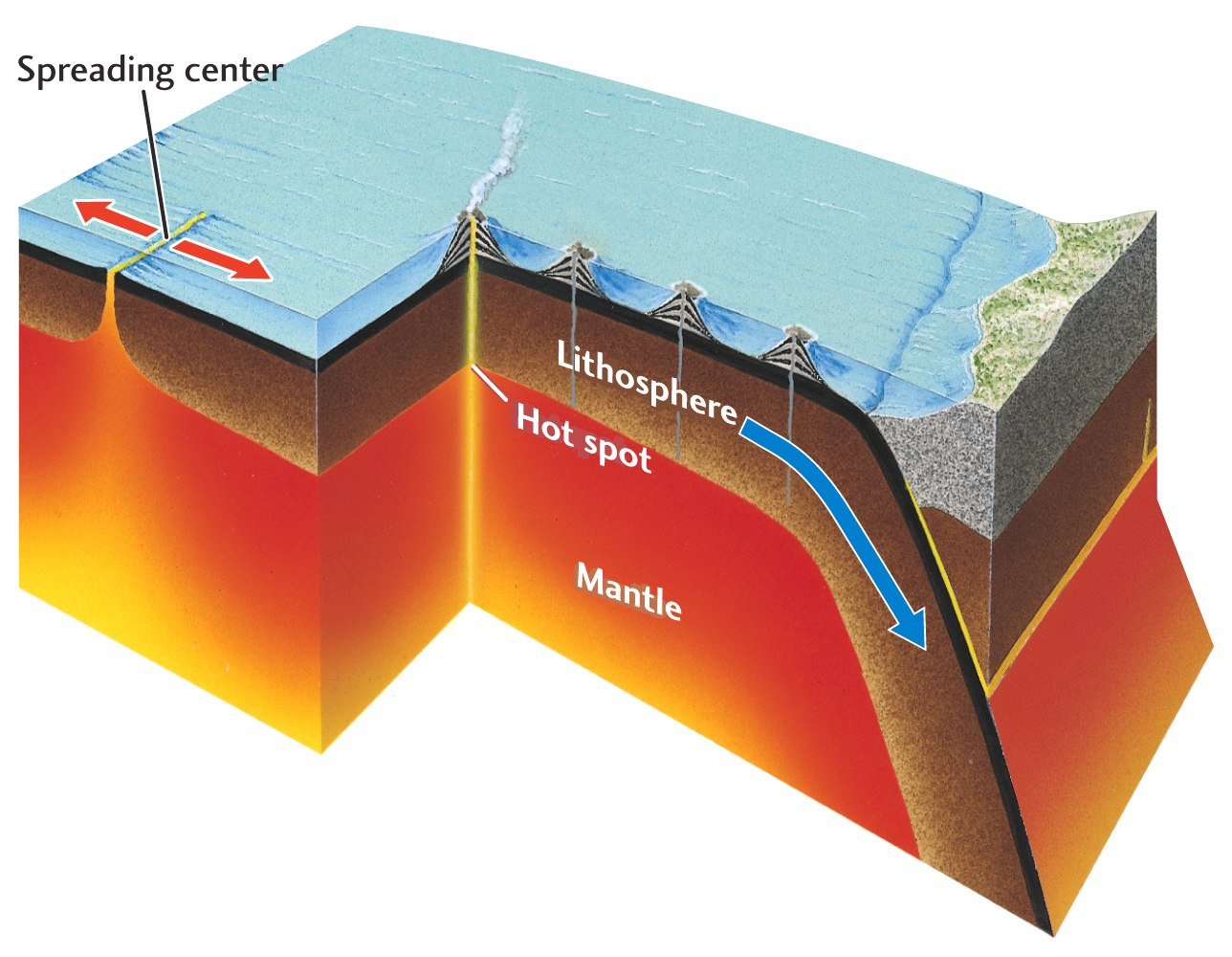 Fig. 2.18
The International Ocean Drilling Project
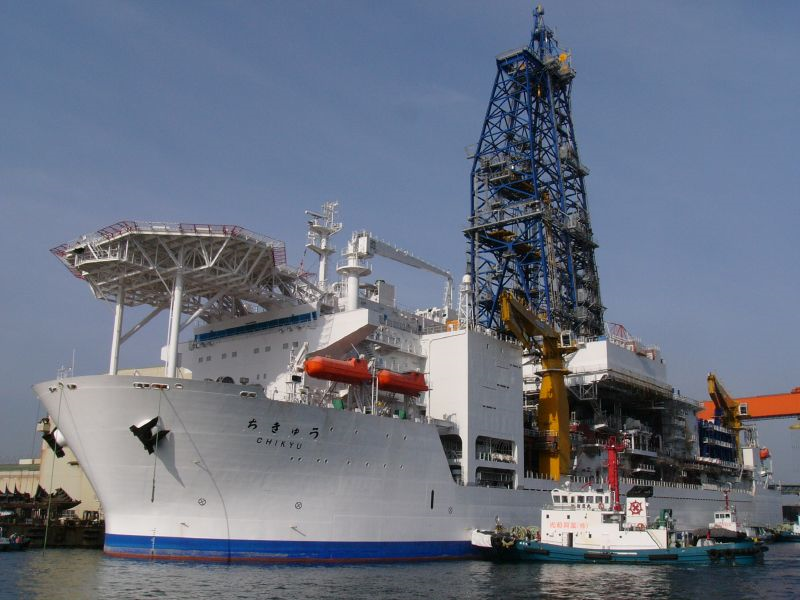 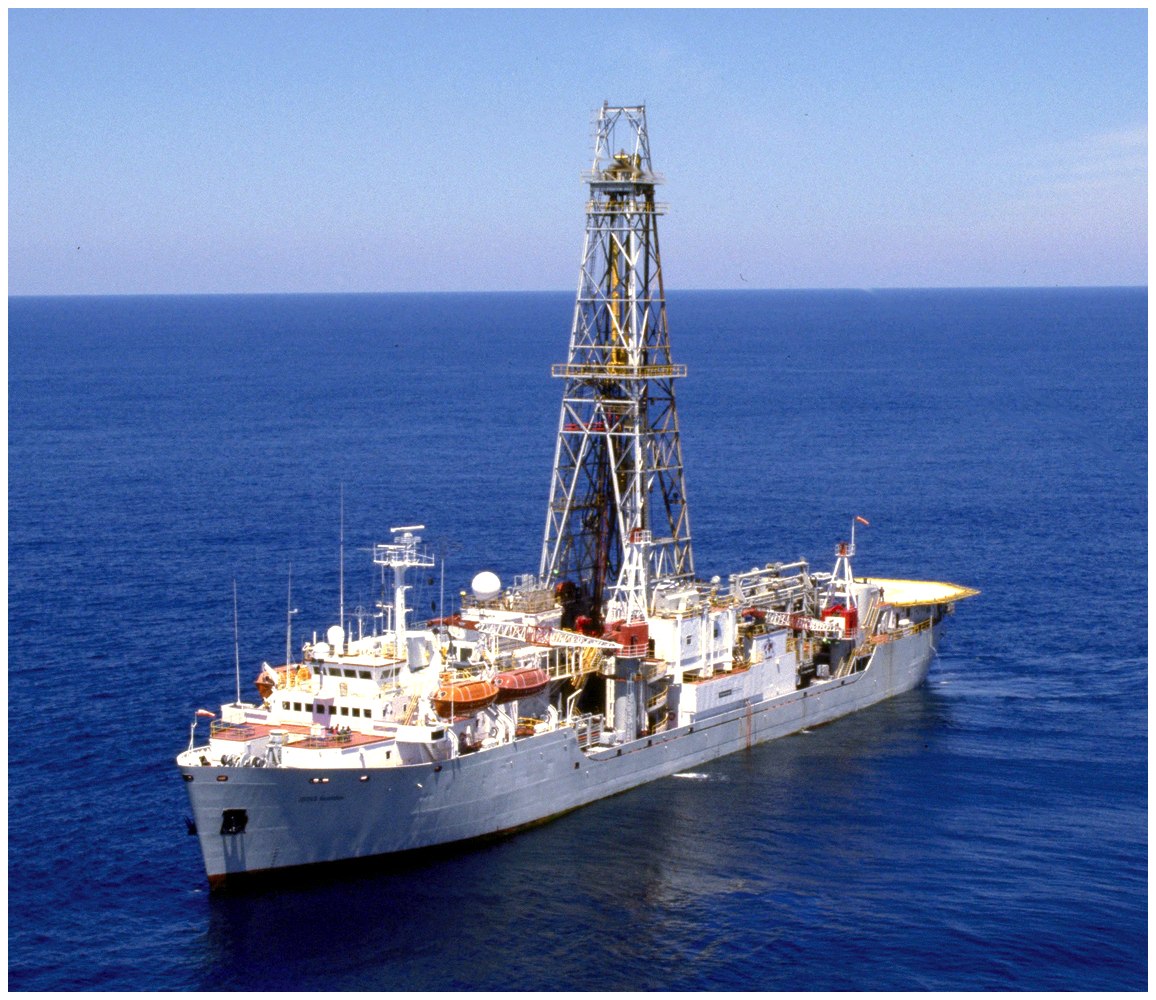 CHIKYU
JOIDES Resolution
Box 2.1
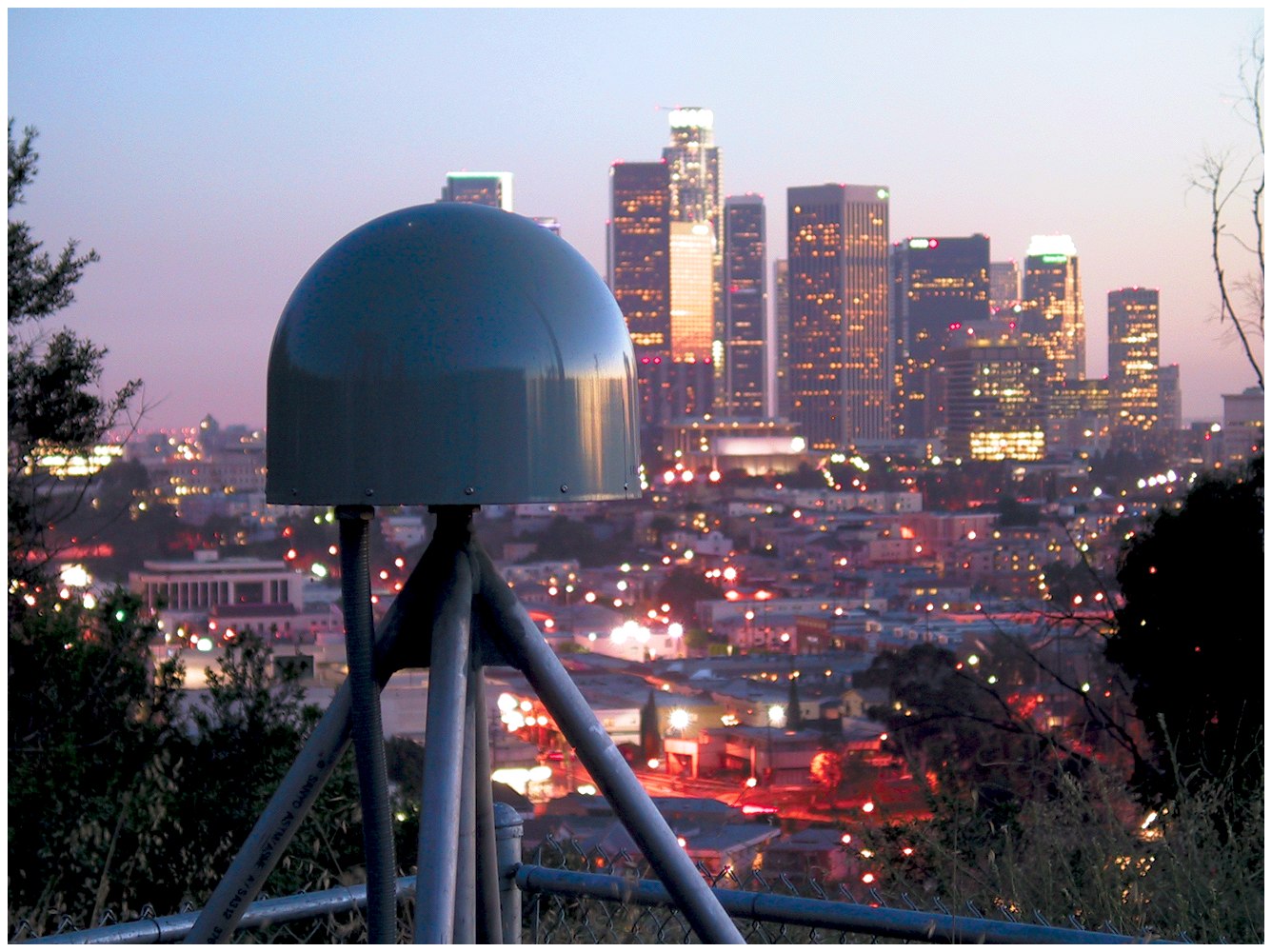 Fig. 2.12
Modern Plate Motions
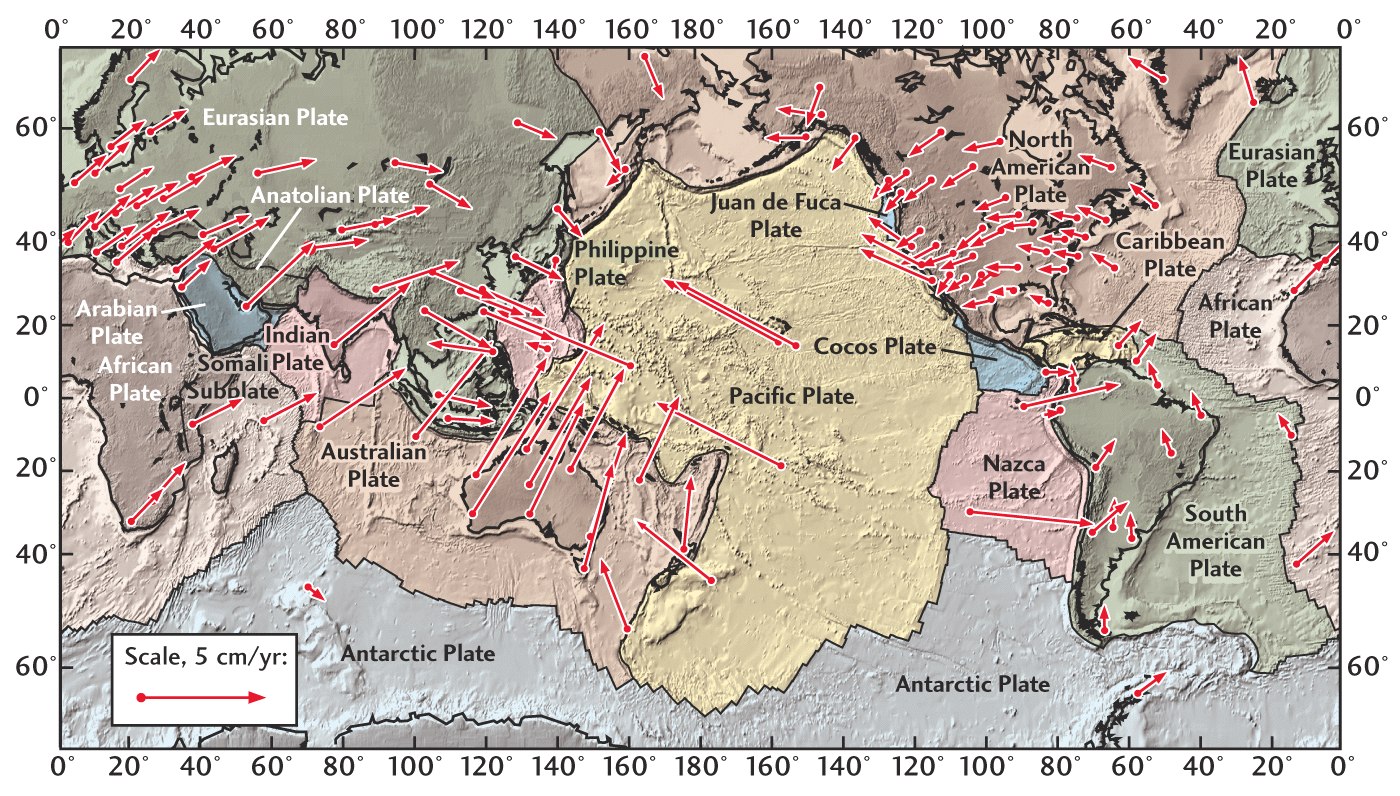 Fig. 2.13
Rates of Plate Motion
Mostly obtained from magnetic
anomalies on seafloor.
Fast spreading: 10 cm/year
Slow spreading: 3 cm/year
Pangaea (“all lands”)
The latest supercontinent
Started to break apart at the start of the “Age of Reptiles”- the Mesozoic Era of the Earth’s history
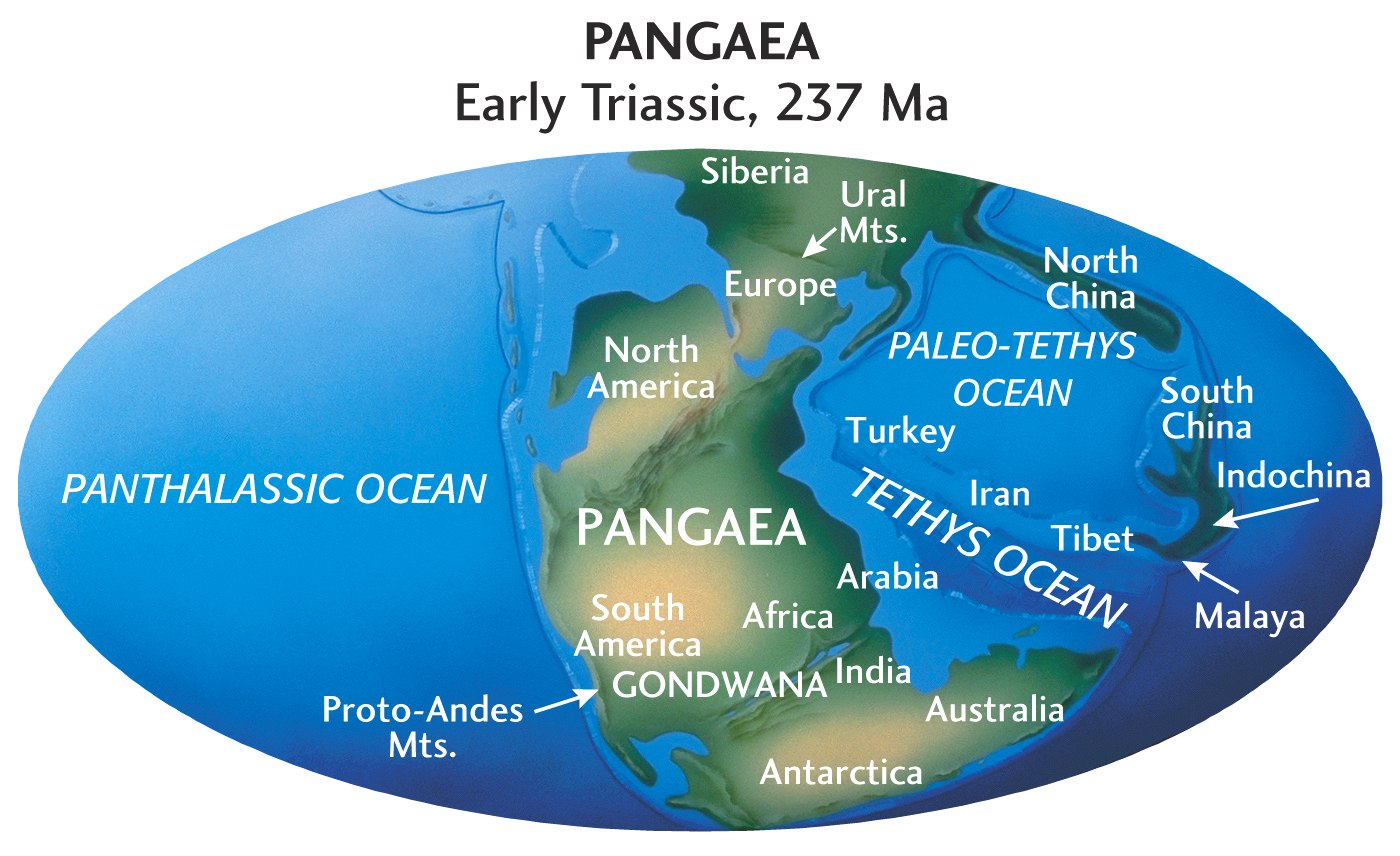 Fig. 2.15
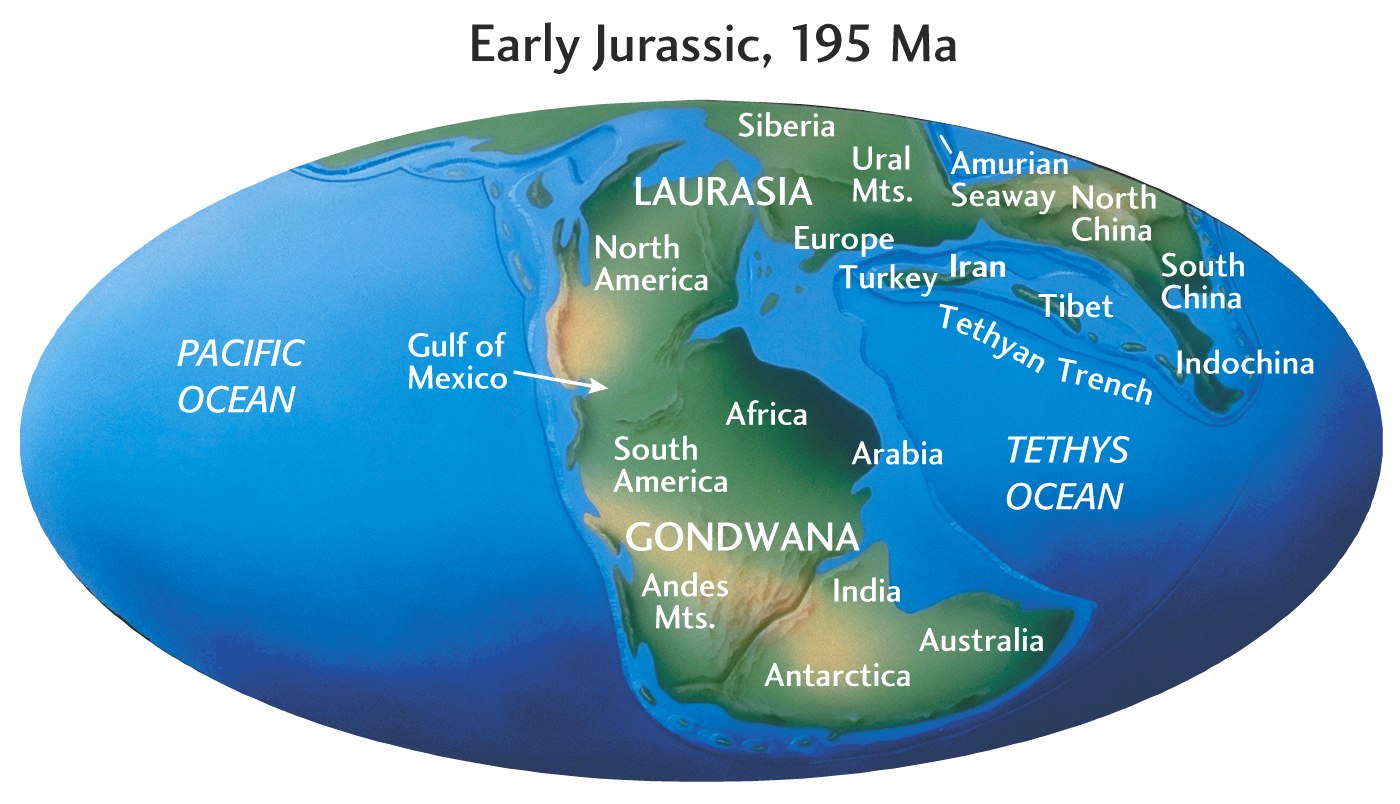 Fig. 2.15
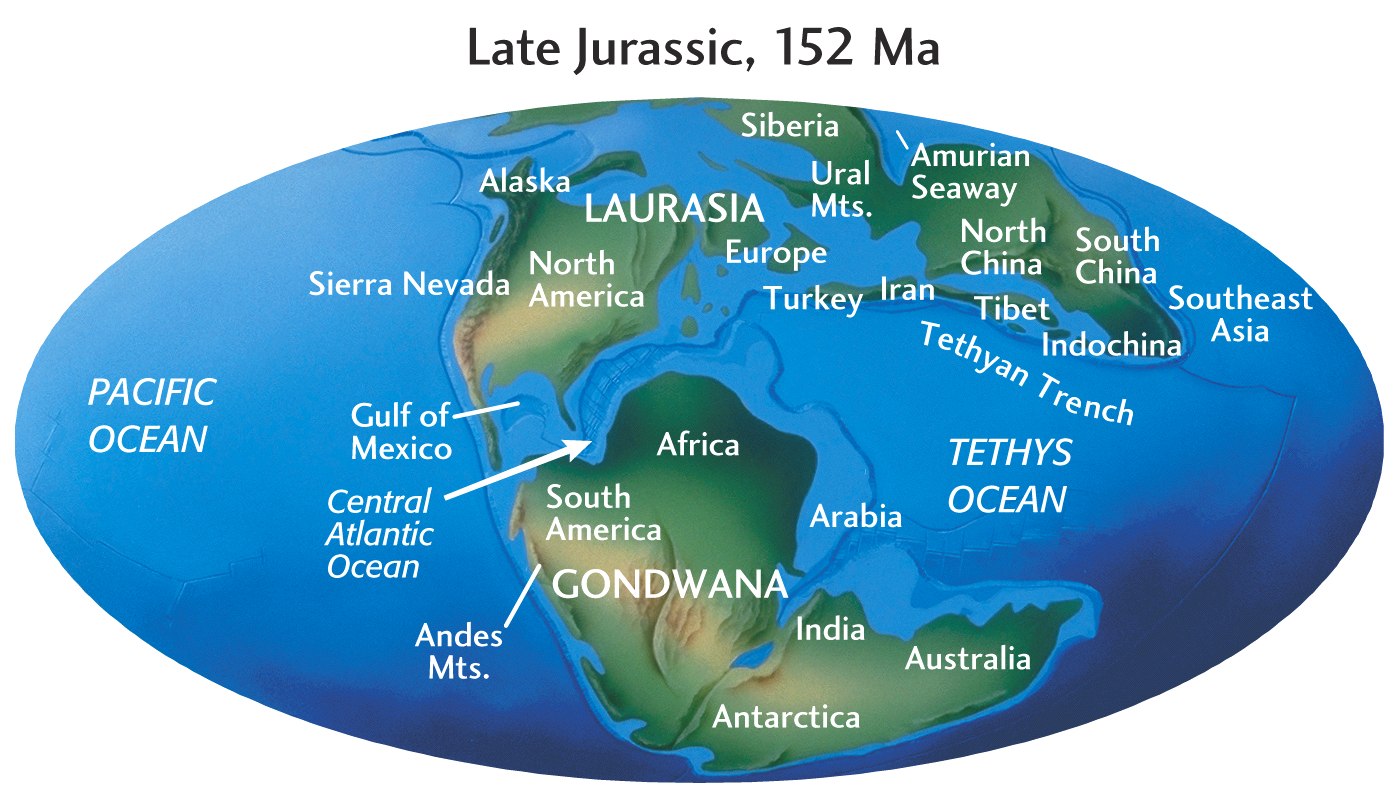 Fig. 2.15
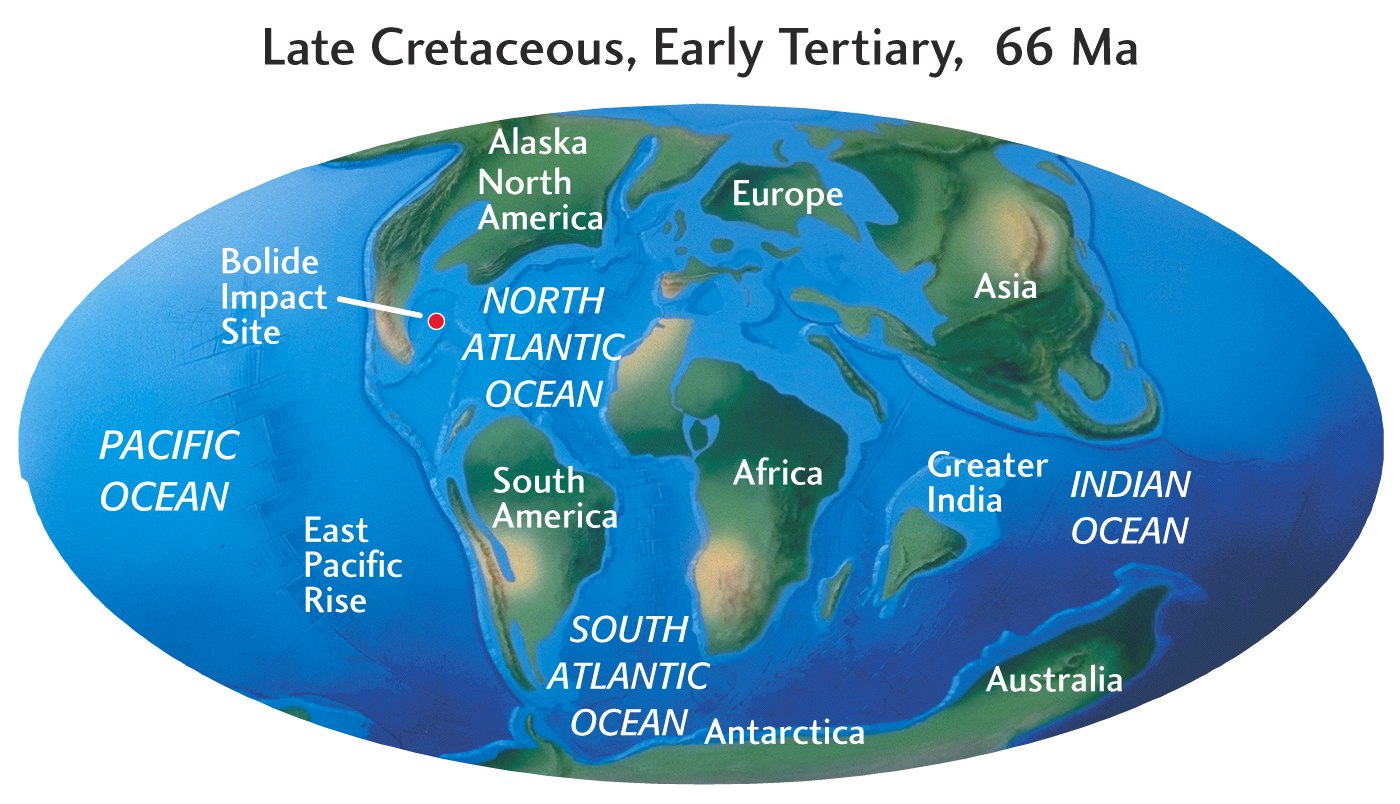 Fig. 2.15
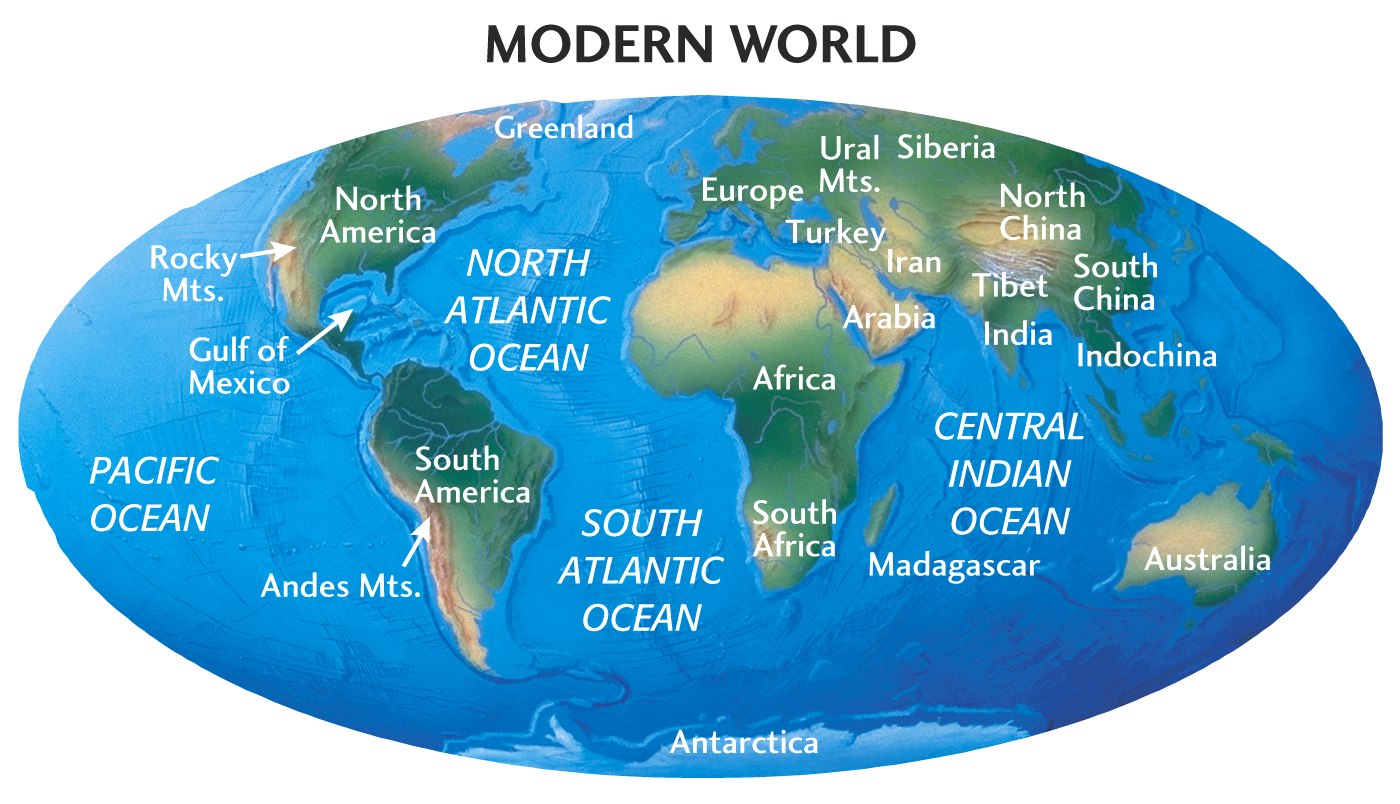 Fig. 2.15